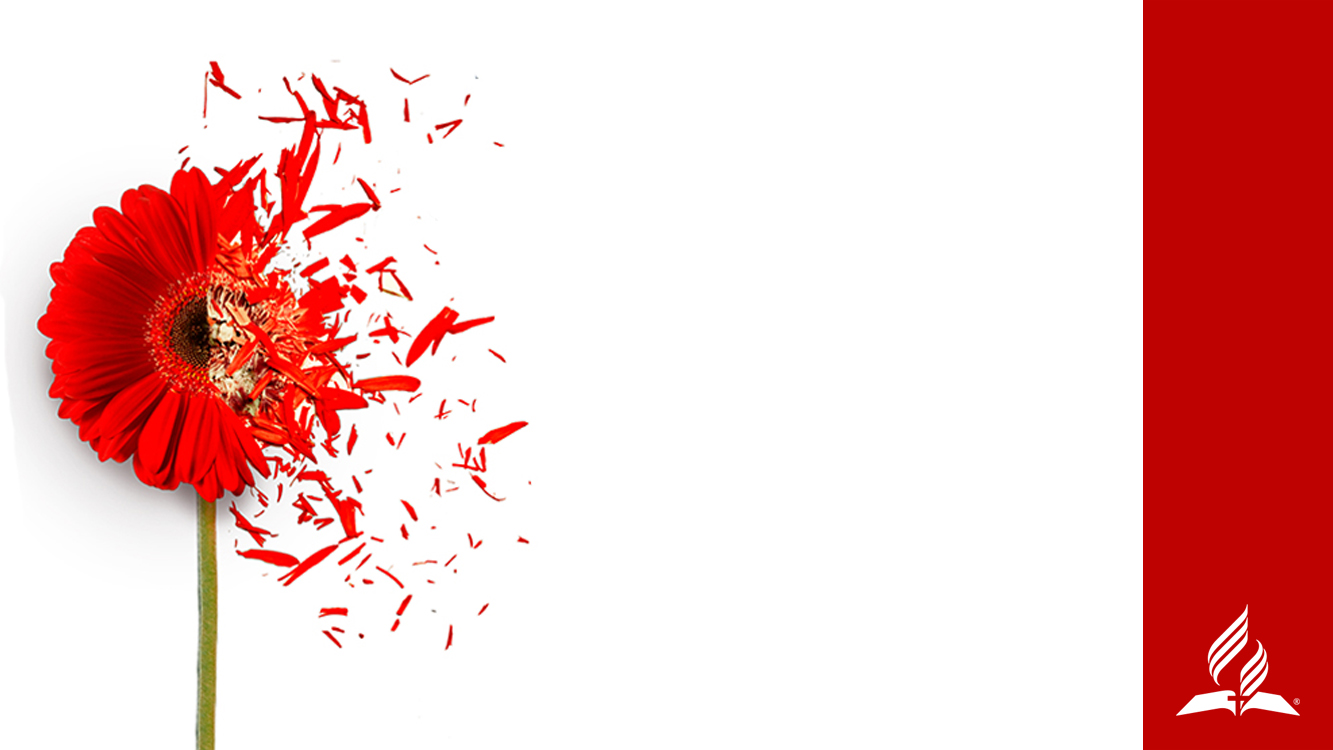 MEGSEBZŐszavak
AZ ÉRZELMI BÁNTALMAZÁS TRAUMÁJA
BÍRTA:  DR KATIA REINERT |AZ EÜ SZOLGÁLATOK OSZTÁLYÁNAK TÁRSIGAZGATÓJA
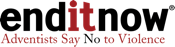 2018 KIEMELT NAP
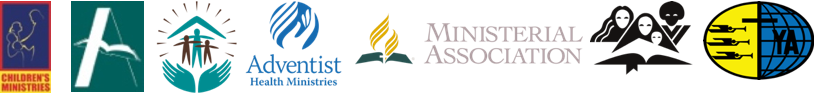 [Speaker Notes: Prédikáció
 
MEGSEBZŐ SZAVAK- a lélektani bántalmazás traumája 
Írta: Katia G. Reinert a  Generálkonferencia Egészségügyi Szolgálatok Osztályának társigazgatója

 
 
Felolvasás a Szentírásból 
 
Ma délelőtt az Efézusi levél 4:29 igeversét fogjuk tanulmányozni. Nyissuk ki Bibliánkat és gondolkodjunk el ezeken a szavakon!]
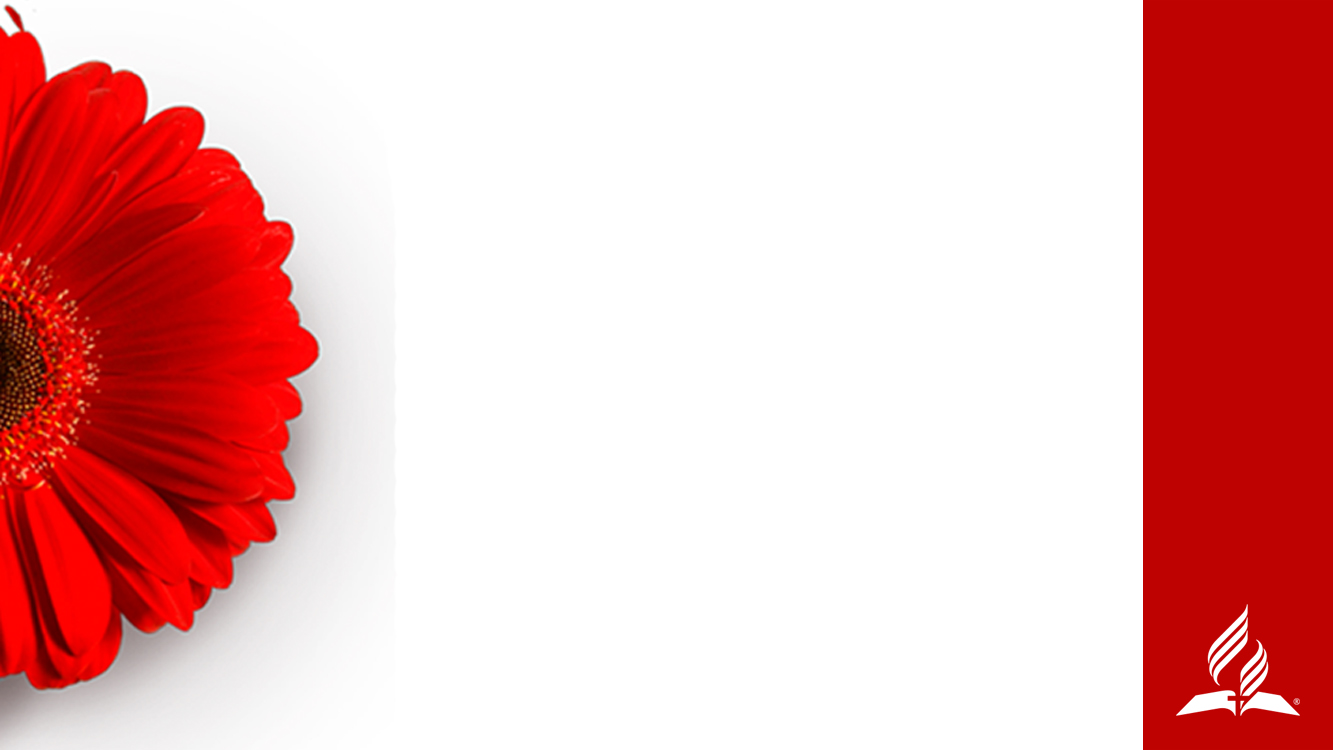 „Semmi rothadt beszéd 
a ti szátokból ki ne származzék, 
hanem csak amely hasznos a szükséges
 építésre,
 hogy áldásos legyen a hallgatóknak.

Efézus 4:29
[Speaker Notes: Semmi rothadt beszéd a ti szátokból ki ne származzék, hanem csak amely hasznos a szükséges építésre, hogy áldásos legyen a hallgatóknak.
Eféz 4:29 
 
BEVEZETÉS 
 
Ezen a mai szombaton, az enditnow Kiemelt napon a Hetednapi Adventista Egyház tagjai világszerte azzal a céllal gyűlnek össze, hogy felhívják a figyelmet az erőszak minden formájára. Hangunkat felemelve rávilágítunk a bántalmazás formáira, melyek megalázzák a nőket, férfiakat, fiúkat, lányokat és a kiszolgáltatott felnőtteket. Miért is olyan fontos ez a mai szombati enditnow állásfoglalás?]
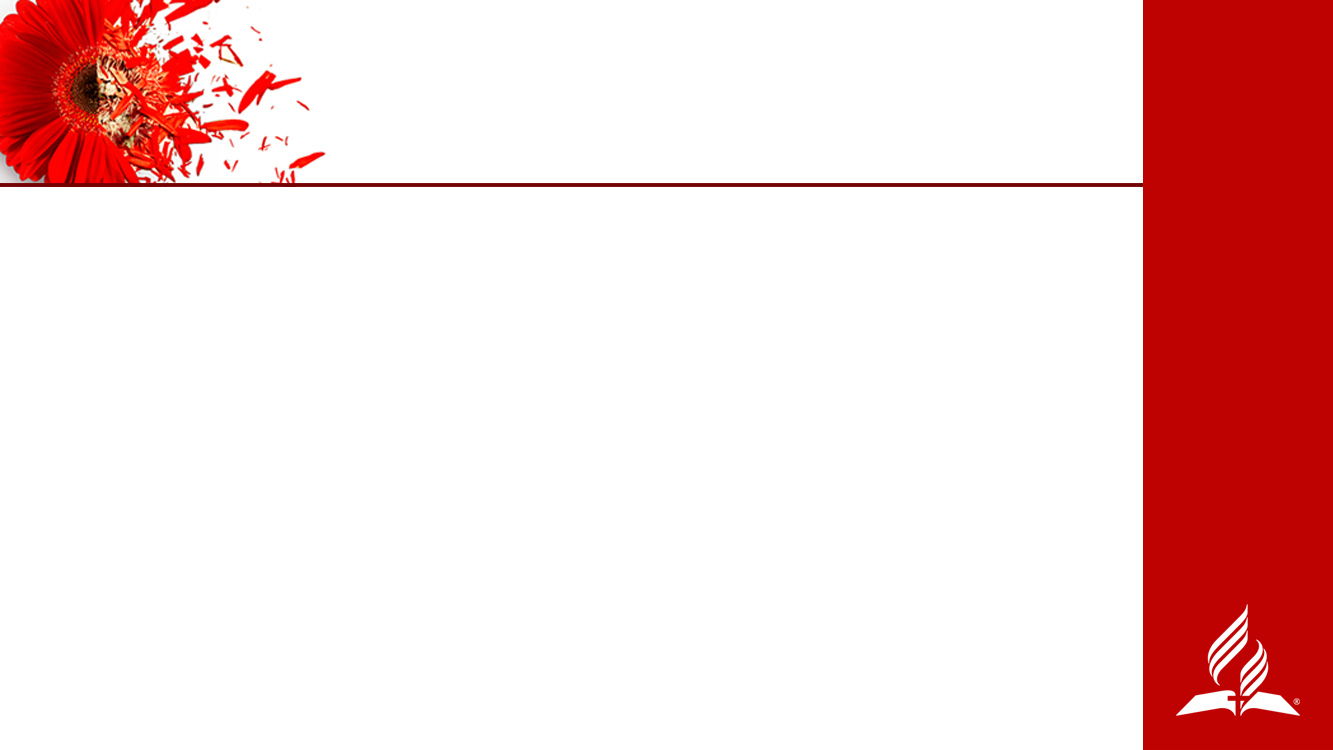 Az enditnow®️ KIEMELT NAP A KÖVETKEZŐKRE HÍVJA FEL FIGYELMÜNKET:
Az interperszonális erőszak formái:
Fizikai
Szexuális
Lélektani
Elhanyagolás
A nem végzetes interperszonális bántalmazás sokkal gyakoribb, mint a gyilkosság.
Megszámlálhatatlan túlélő szenved a megnyomorító következményektől.
Erőszakos halálnemek:
Tömeges (háborúk, bandaháborúk)
Önkezűleg (öngyilkosság)
Interperszonális (családon belüli erőszak) 

Az emberek közötti erőszak következtében: 1,3 millió ember veszíti életét évente
Ez az összes haláleset 2,5% -át teszi ki évente.
[Speaker Notes: 1. 
Az első ok, amiért az erőszak minden formája ellen fel kell szólalnunk, az, hogy Isten gyermekei közül világszerte sokan szenvednek, sőt haldoklanak a bántalmazástól, vagy egészségüket és jólétüket veszélyezteti az bántalmazás és az erőszak.  
Az egészségügyi hatóságok jelentése szerint világszerte 1,3 millió ember leli halálát évente a bántalmazás valamely formájának következtében: tömegesen (háborúk, vagy bandaháborúk során), önkezűleg (öngyilkosságok), emberek közötti erőszak miatt (családon belüli bántalmazás).  Ezek az összes haláleset 2,5%-át teszik ki évente. A XXI. század első 15 esztendejében mintegy 6 millió ember vesztette életét csak az interperszonális erőszak miatt. 
A halálos áldozatok mellett nagyon sokan szenvednek el nap, mint nap kevésbé végzetes bántalmazást. Ők az emberek közötti erőszak túlélői (fizikai, szexuális és lélektani bántalmazás vagy elhanyagolás). A nem végzetes interperszonális bántalmazás sokkal gyakoribb, mint a gyilkosság, és veszélyes, élethosszig tartó egészségügyi és társadalmi következményei vannak. Az emberi erőszak sebei bár láthatatlanok maradhatnak, mélyen bevésődnek és hosszú távra megnyomorító következményeik lehetnek. 
WHO Jelentés: „Az erőszak megelőzéséről szóló globális jelentés” 2014. 

www.who.int/violence_injury_prevention/violence/status_report/2014/report/report/en/]
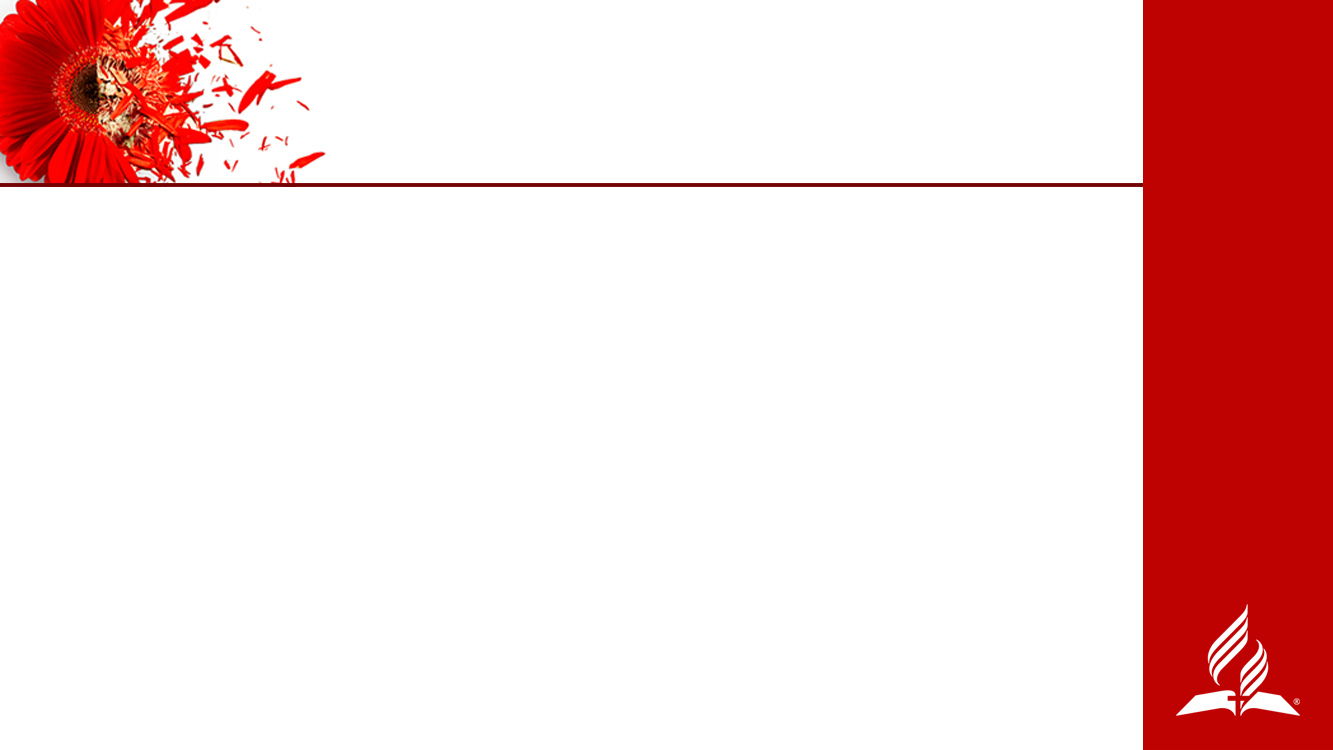 Az enditnow®️ KIEMELT NAP A KÖVETKEZŐKRE HÍVJA FEL FIGYELMÜNKET:
Mi vagyunk Isten kezei és lábai ezen a világon.
Mi képviseljük az Ő szeretetét és gyógyító erejét.

Elhívatásunk szeretettel és tisztelettel bánni egymással. 
„Erről ismeri meg mindenki, hogy az én tanítványaim vagytok, ha egymást szeretni fogjátok.” (János 13:35)
Elhívatásunk szerint a gyógyítás és támogatás követeinek kell lennünk.
„Végezetre mindnyájan legyetek egyértelműek, rokonérzelműek, atyafiszeretők, irgalmasak, kegyesek” (1Péter 3:8)
[Speaker Notes: 2.
A második ok, amiért az erőszak minden formája ellen szót kell emelnünk, az hogy mi vagyunk Isten kezei és lábai ezen a világon, mi képviseljük az Ő szeretetét és gyógyító erejét.  

Maga, Jézus szólít fel bennünket, hogy szeretettel és tisztelettel bánjunk egymással, amikor a következőket mondja: „Új parancsolatot adok néktek, hogy egymást szeressétek; amint én szerettelek titeket, úgy szeressétek ti is egymást. Erről ismeri meg mindenki, hogy az én tanítványaim vagytok, ha egymást szeretni fogjátok.” (János 13:34-35)
Jézus arra is felszólít bennünket, hogy gyógyítói és támogatói legyünk egymásnak: „Végezetre mindnyájan legyetek egyértelműek, rokonérzelműek, atyafiszeretők, irgalmasak, kegyesek” (1Péter 3:8) 
 
Ezért kötelességünk együttérzéssel bánni az erőszak túlélőivel, és minden tőlünk telhetőt megtenni a zaklatás, a bántalmazás és az erőszak bármely formájának megelőzése érdekében.]
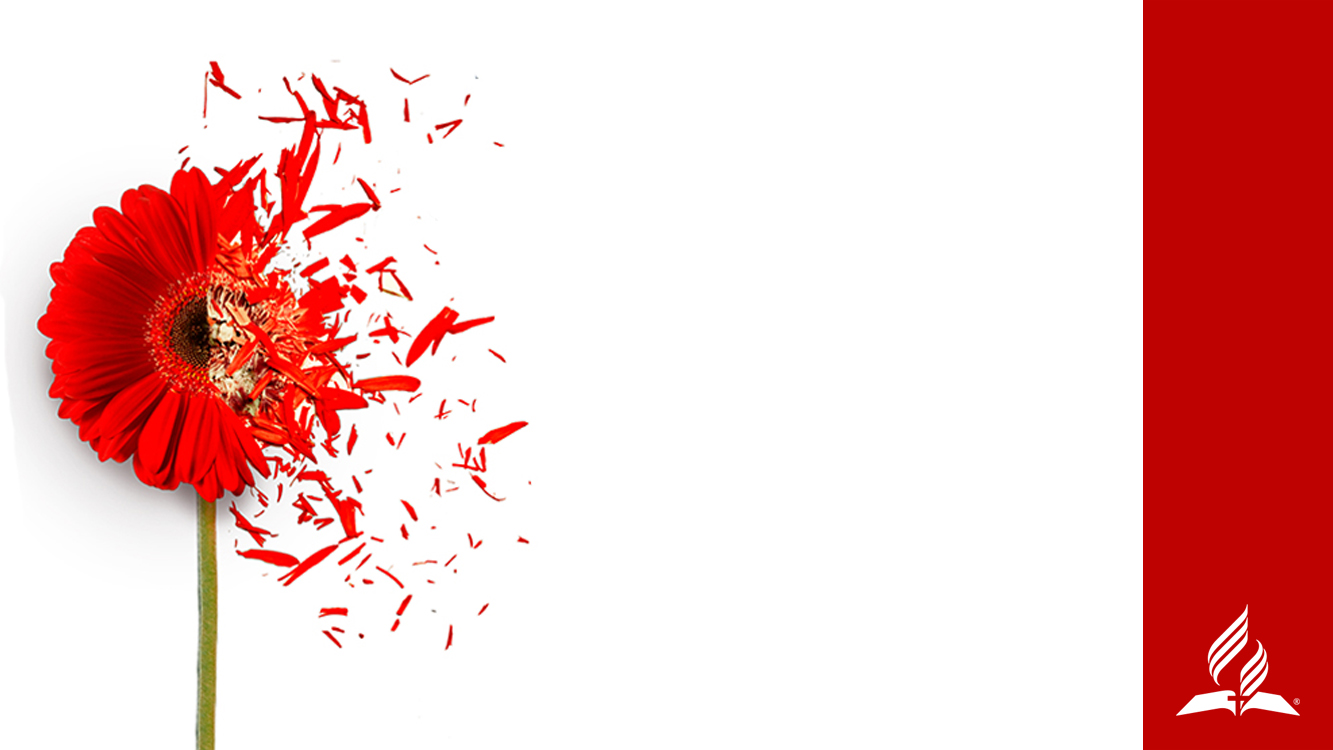 AZ ERŐSZAK MINDENKIT ÉRINT
A lélektani bántalmazás valóságos, és messze ható következményei vannak.  A fizikai bántalmazás sebei begyógyulhatnak, ám a lelki erőszak láthatatlan sebei sokkal lassabban hegednek be. A lélektani bántalmazás lerombolhatja az önbizalmat, szégyenkezést és alacsony önértékelést válthat ki.
[Speaker Notes: AZ ERŐSZAK MINDENKIT ÉRINT 
Bár az erőszak mindenkire hatással van, úgy tűnik, hogy a nem végzetes bántalmazást túlélő nők, gyermekek és idősebb emberek eltűrik a fizikai, szexuális és lelki bántalmazást. (2)
Minden negyedik felnőtt számol be gyermekkori fizikai bántalmazásról.
Minden ötödik nőt molesztáltak szexuálisan gyermekkorában.
Minden harmadik nőt közeli partnere bántalmazta fizikailag, vagy szexuálisan életének egy szakaszában. 
Minden tizenhetedik idős ember számolt be az elmúlt hónap során őt ért bántalmazásról.
A nők nagyobb arányban számolnak be életük során őket ért szexuális és fizikai erőszakról, zaklatásról, mint a férfiak.  
Azzal együtt, hogy a szexuális és fizikai bántalmazás ártalmai valóságosak, az erőszak egyik formájáról, a lélektani bántalmazásról jóval kevesebb szó esik. Mondhatná valaki: „De hiszen soha nem ütött meg. Mégis, tényleg bántalmazó a viselkedése?” Nos, igen, az!  
A lélektani bántalmazás valóságos és messze ható következményei vannak.  A fizikai bántalmazás sebei begyógyulhatnak, ám a lelki erőszak láthatatlan sebei sokkal lassabban hegednek be. A lélektani bántalmazás lerombolhatja az önbizalmat, szégyenkezést és alacsony önértékelést válthat ki. 
(2)Uo. 

Mai enditnow szombatunkon a fizikai és lélektani bántalmazással foglalkozunk. A lelki erőszak legelterjedtebb formája a szóbeli bántalmazás.]
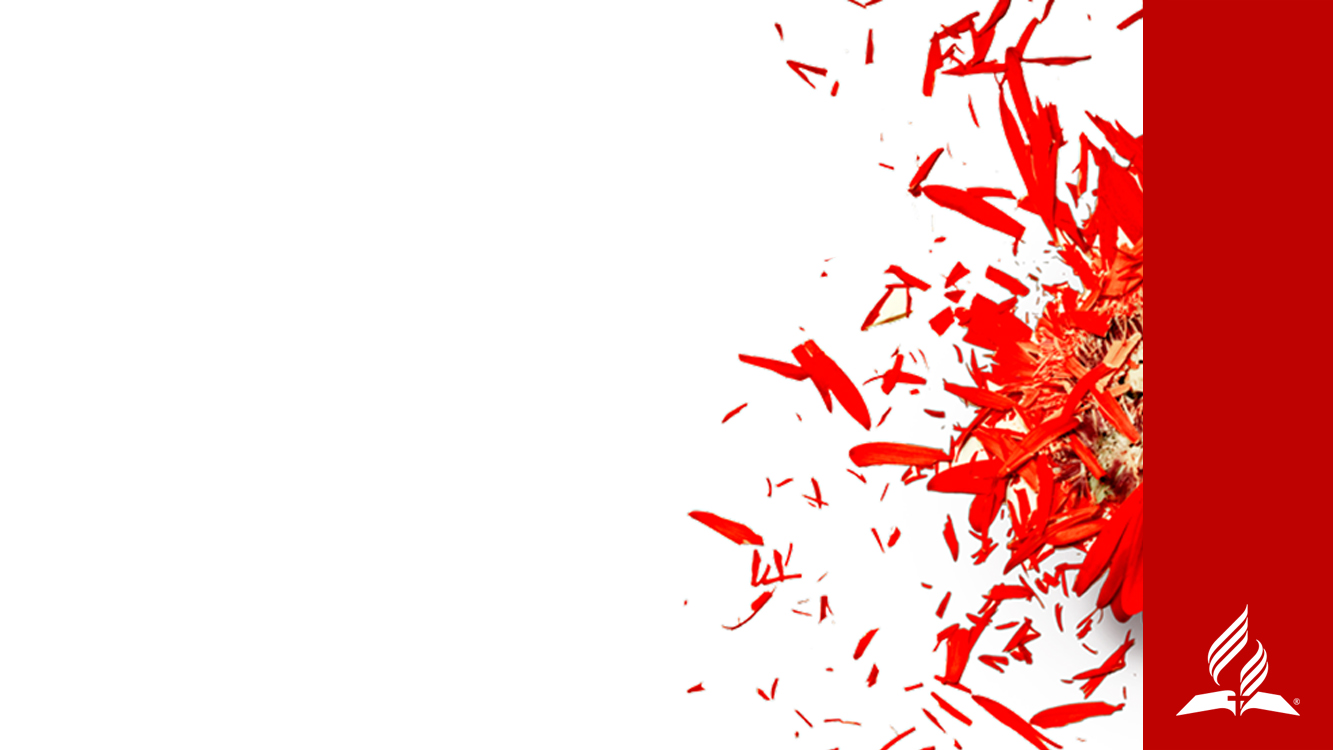 MEGFONTOLANDÓ KÉRDÉSEK:
A helyében mi felismernénk-e a lélektani bántalmazást?  
Hogyan reagálnánk a lélektani bántalmazásra?  
Mit mond erről a Biblia és a prófétaság ihletett lelke?
[Speaker Notes: Mária története 
Mária tudta, hogy el kell mondania, de össze kellett szednie a bátorságát, hogy a férjével, Jánossal beszélni tudjon. Végül elmondta neki, hogy szeretne visszamenni az iskolába és továbbtanulni. 
- Egyáltalán hogy képzeled ezt? –üvöltötte János. – Legutóbb is megbuktál a vizsgán, nyilván most sem fog sikerülni. Buta vagy! Soha nem fogod tudni elvégezni, és nem pazaroljuk erre a pénzünket! 
Nem csattant el ütés a beszélgetés során, mégis mély sebek keletkeztek. Ez nem egyedi példa, hanem a házasságon belüli lelki bántalmazás klasszikus esete. A szomorú az, hogy a Máriához hasonló házastársak nincsenek is tudatában, hogy bántalmazó kapcsolatban élnek, problémájuk megoldásával magukra hagyatva.   
 
Megfontolandó kérdések:
A helyében mi felismernénk-e a lélektani bántalmazást?  
Hogyan reagálnánk a lélektani bántalmazásra?  
Mit mond erről a Biblia és a prófétaság ihletett lelke?

E kérdésekkel kapcsolatban azt is tisztáznunk kell, hogy bár a nők nagyobb arányban szenvednek el szexuális és fizikai erőszakot, mint a férfiak, az Egyesült Államokban végzett kutatások eredménye szerint a lélektani bántalmazás aránya mindkét nemnél azonos.]
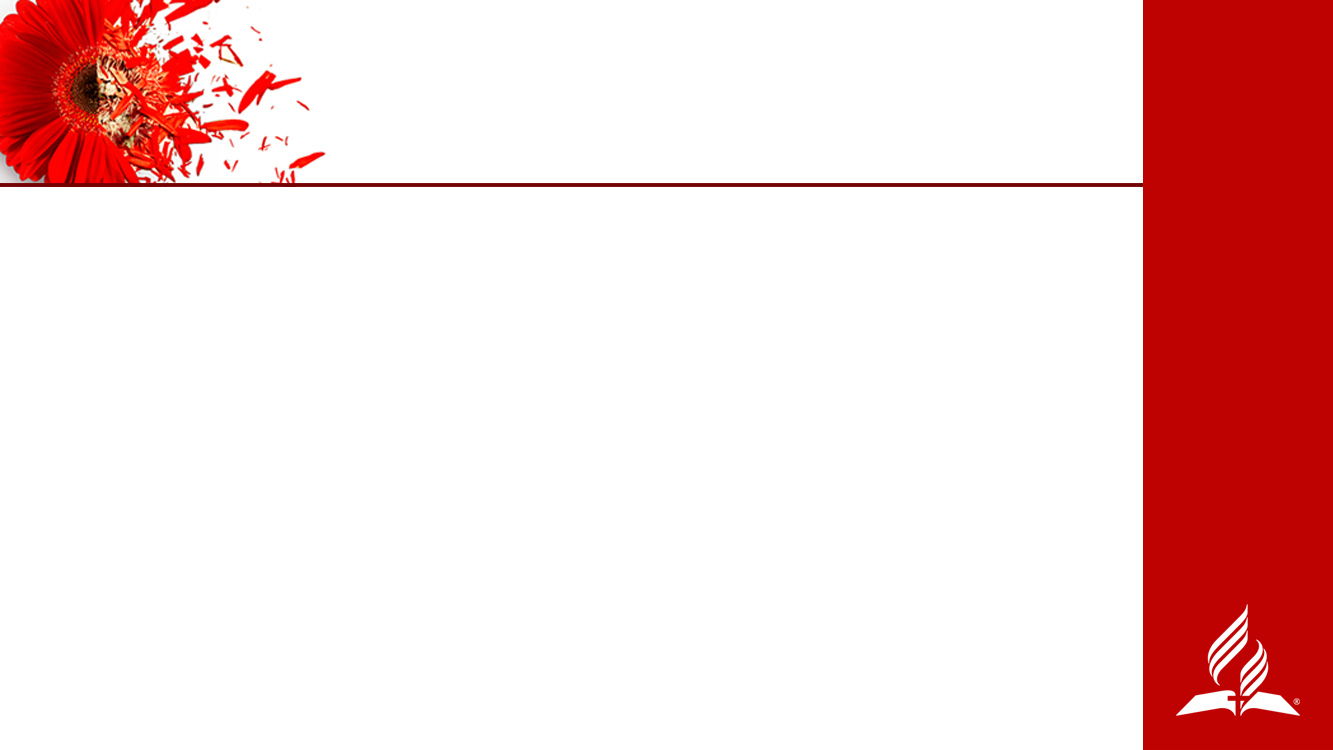 LÉLEKTANI ERŐSZAK
KÜLÖNBÉGEK A LÉLEKTANI BÁNTALMAZÁS
 FORMÁIBAN VANNAK
MINDKÉT NEM NAGY ARÁNYBAN KÖVET EL 
LÉLEKTANI BÁNTALMAZÁST
Mindkét nem beszámolt az élete során őt ért bántalmazásról.
A nők és férfiak által elszenvedett lélektani erőszak aránya szinte teljesen megegyező:
Férfiak: 48.8% (majdnem a fele)
Nők:      48.4% (majdnem a fele)
A házastárstól elszenvedett nyílt erőszak arányai:
Férfiak: 32% (10-ből 3)
Nők:      40% (10-ből 4)
A házastárstól elszenvedett uralkodó felügyelet arányai:
Férfiak: 42.5% (10-ből 4)
Nők:      41.1% (10-ből 4)
Igazság szerint úgy a férfiak, mint a nők igen nagy arányban bántalmazzák verbálisan partnerüket.
[Speaker Notes: A LÉLEKTANI ERŐSZAK 
 
Az USA-ban nemrégiben végzett kutatás(3) során 8079 férfi és 9970 nő válaszát dolgozták fel az elmúlt 12 hónapban, illetve egész életükben őket ért erőszakról. Mindkét nemből a megkérdezetteknek szinte a fele (48% fölött) számolt be élete során elszenvedett lélektani bántalmazás különböző formáiról, a nyílt erőszaktól kezdve a kényszerítő irányítás különböző módszereinek megjelenéséig. 
 
Különbségek a lélektani erőszak megjelenési formáiban mutatkoztak. Közeli társától több nőt ért érzelmi bántalmazás, mint férfit, ám mindkét nem képviselő 10-ből négy arányban tapasztaltak kontrolláló visszaéléseket. 

Igazság szerint úgy a férfiak, mint a nők igen nagy arányban bántalmazzák verbálisan partnerüket.
  
(3)CDC National Intimate Partner and Sexual Violence Survey 2010 Összefoglaló jelentés. Letöltve: 2018.Márc. 2.-án. https://www.cdc.gov/violenceprevention/pdf/nisvs_report2010-a.pdf . A 2010-ben készült felmérésben az USA 50 tagállamában, 18 049 ember (9 970 nő és 8079 férfi) válaszolt meg különféle kérdéseket az elmúlt 12 hónapban, valamint egész életük során őket ért bántalmazásokról. A tanulmány szerint a nők 48,4%-a és a férfiak 48,8% (majdnem fele) számolt be az élete során őt ért  lélektani bántalmazásról (nyílt, vagy korlátozó erőszakról). Különbségek az erőszak módjában mutatkoztak. Kevesebb férfi (32% vagy 10-ből 3) számolt be a partnerétől elszenvedett nyílt erőszakról, mint nő (40% vagy 10-ből 4), de a korlátozó ellenőrzés mindkét nemnél azonos arányban fordult elő (42,5% a férfiaknál és 41,1% a nőknél – mintegy 10-ből 4).]
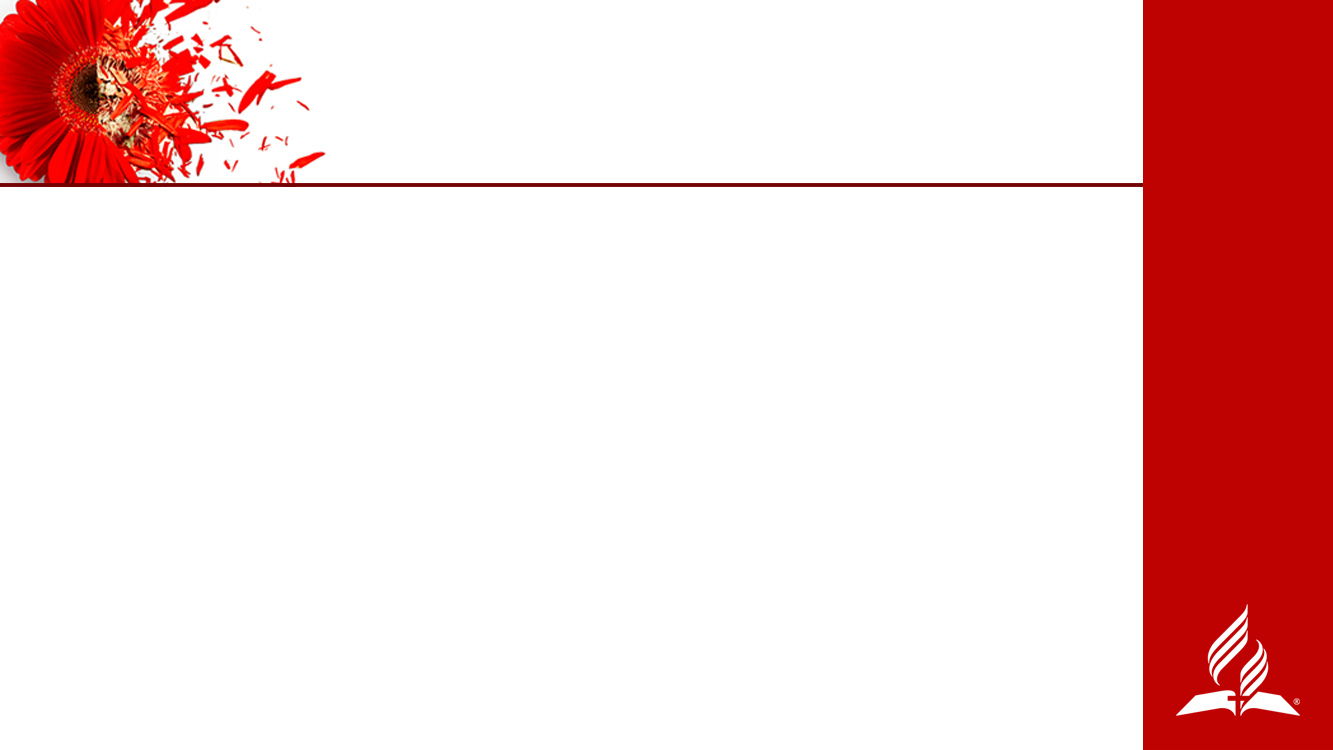 LÉLEKTANI ERŐSZAK
HASONLÓSÁGOK
KÜLÖNBSÉGEK
A nőknek gyakrabban kell beszámolniuk arról, hogy éppen vannak.
A férfiakat gyakrabban sértegetik; és ők tapasztalták gyakrabban, hogy társuk már veszélyesnek tűnő módon haragra gerjedt.
Férfiakat és nőket egyaránt:
Illetnek negatív jelzőkkel. A nyílt bántalmazás legáltalánosabb kifejezései, amikor a másikat csúnyának, kövérnek, bolondnak nevezik; megalázzák, sértegetik és kigúnyolják. 
A felügyelő irányítás legáltalánosabb formája a tartózkodási helyről történő beszámolás folytonos megkövetelése.
[Speaker Notes: A tanulmány a lélektani bántalmazás formáit is feltárta, ahogyan otthon beszélnek egymással. A nyílt bántalmazás legáltalánosabb kifejezései, amikor a másikat csúnyának, kövérnek, bolondnak nevezik, vagy egyenesen lehülyézik, valamint megalázzák, sértegetik és kigúnyolják. A lélektani erőszak mindkét nem által legáltalánosabban használt módszere az állandó ellenőrzés igénye. Amikor folyton tudni akarják, éppen hol tartózkodik, és mit csinál a párjuk. 
 
Különbségek mutatkoznak abban, hogy a nőknek gyakrabban kell társuknak a tartózkodási helyükről beszámolniuk, a férfiakat viszont gyakrabban sértegetik. Arról is beszámoltak, hogy gyakran tapasztalták társukat már veszélyesnek tűnő szinten haragra gerjedni.]
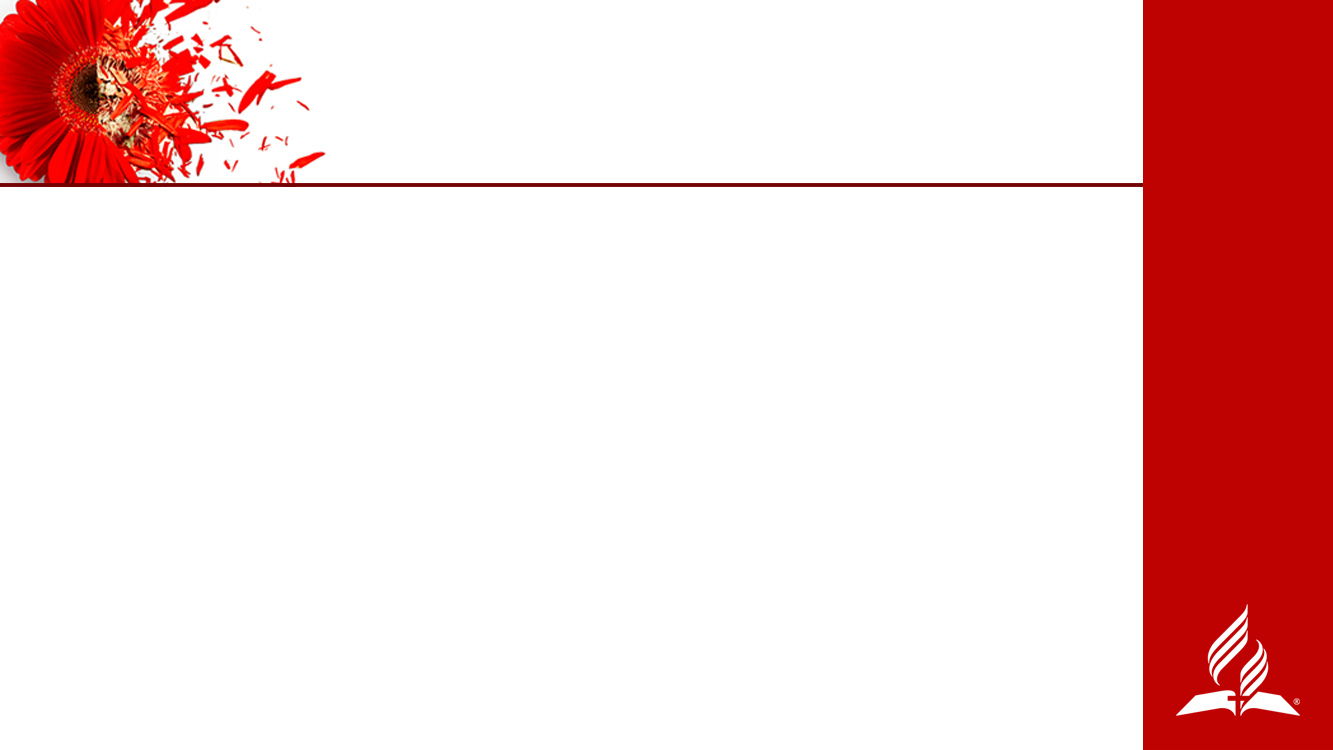 LÉLEKTANI BÁNTALMAZÁS AZ ADVENTISTÁK GYERMEKKORÁBAN
A tanulmányban szereplő 10 283 felnőtt adventista közül, akik a szüleiktől, 18 éves koruk előtt elszenvedett lelki bántalmazásról számoltak be:
Nők 39% -a 
Férfiak 35%-a  
Ezek a visszaélések kortól, nemtől, társadalmi helyzettől és jövedelemtől függetlenül, mindnyájuk fizikai és lelki egészségére negatív hatással voltak. (Egészséges táplálkozás vagy testmozgás.)
[Speaker Notes: Az érzelmi visszaélés gyakorisága az adventisták között 

És mi a helyzet az adventistákkal? Ismerősen hangzanak a fenti viselkedésformák? Előfordulnak otthonunkban, családi, vagy baráti körünkben? 

Bár friss adatok nem állnak rendelkezésünkre az adventista felnőttek körében a közeli társaktól elszenvedett lélektani bántalmazást illetően, Dr. Katia Reinert a „Tanulmány az adventisták egészségügyi állapotáról”4 című munkájához 10 283 észak-amerikai Hetednapi adventista felnőtt részvételével felmérést végzett az őket gyermekkorukban ért lélektani visszaélésekről. A tanulmányban a nők 39%-a és a férfiak 35%-a számolt be a szüleitől (apától, vagy anyától) 18 éves kora előtt elszenvedett lélektani bántalmazásról. Ezek a visszaélések kortól, nemtől, társadalmi helyzettől és jövedelemtől függetlenül, mindnyájuk fizikai és lelki egészségére negatív hatással voltak. Ez aggodalomra ad okot és kérdéseket vet fel a hosszú távon esetleg károsan ható szülői gyakorlatokkal kapcsolatban. 
(4) A Fraser Health Authority (eü.hatóság) szerint lélektani erőszaknak számít, ha „Valakit a közeli partnere verbálisan bántalmaz, sérteget, rákiabál, megfélemlít, vagy megaláz.” A kanadai Vancouver Coastal Health Authority (eü.hatóság) meghatározása a lélektani bántalmazásra: „Bármely olyan bánásmód, ami lealacsonyítja a személyiséget, a méltóságot és csökkenti az önértékelést.”]
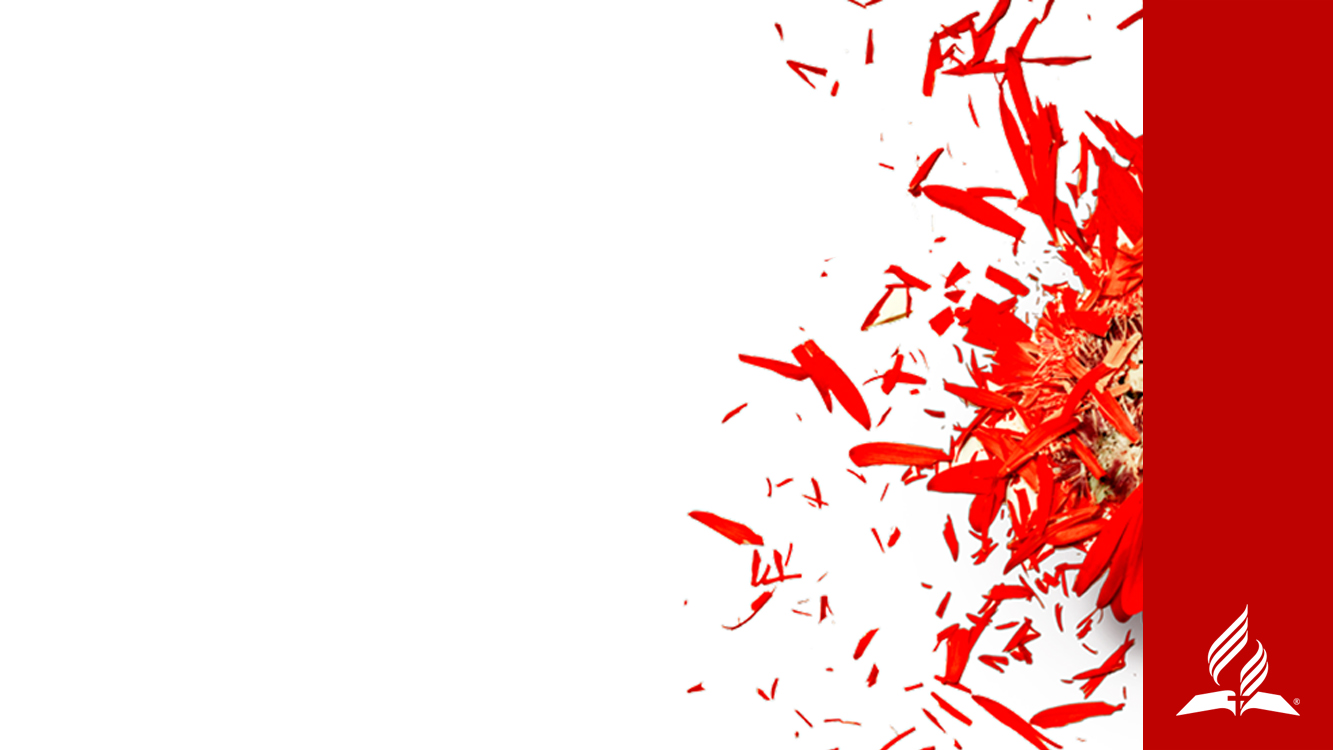 A LÉLEKTANI BÁNTALMAZÁS MEGHATÁROZÁSA
Szóban és/vagy  tettekben:
Ellenőrzés, irányítás, lebecsülés, büntetés, manipuláció.
Sértegetés és megfélemlítés, elszigetelés,  vagy ellenőrzés. 
Az irányítás, ellenőrzés indirekt módszerei:
A szeretet, a kommunikáció, a támogatás vagy a pénz megvonása. 
A passzív-agresszív viselkedés rejtett ellenségeskedés.
A hatalom fenntartásának direkt módszerei: 
Előírja társának,hová mehet, kivel beszélhet, kémkedik után, titokban követi. 
Társa személyiségébe  gázol, nem tartja tiszteletben személyes terét és holmiját, semmibe veszi a személyes határokat.
[Speaker Notes: A lélektani bántalmazás meghatározása

Érzelmi és verbális erőszaknak számít bármi, ami lealacsonyít valakit, ami lebecsüli a méltóságát, és csökkenti az önbecsülését. Más szóval, lélektani erőszak minden kontrolláló, kárt okozó, büntető vagy manipulatív beszéd, vagy viselkedésforma. Ide tartozik a sértegetés, a fenyegetés, elszigetelés, leuralás is. Gyakran az elkövetkező fizikai erőszak előjele is lehet.  

Az irányítás és a hatalom megtartásának indirekt módszere lehet a szeretet, a kommunikáció vagy a pénz megvonása. A passzív-agresszív viselkedés rejtett ellenségeskedés. A passzív agresszor „báránybőrbe bújt farkas”. 
 
A bántalmazó viselkedés meghatározza, hová mehetsz, kivel beszélgethetsz, vagy mit kell gondolnod. Egy dolog ezt mondai: Ha megvesszük az új ebédlő garnitúrát, akkor nem telik nyaralásra. És megint más felaprítani a bankkártyáidat.  A kémkedés, a követés, a személyes térbe nyomulás, a személyes holmi átkutatása szintén bántalmazás, mert semmibe veszi a személyes határokat. 

A fizikai bántalmazástól eltérően a lélektani erőszaknak nincsenek látható tünetei, és gyakran nehéz a nyomára bukkanni. Talán nem is gondolsz rá, hogy bántalmazott vagy, ha fizikailag nem sérülsz. A lélektani és a verbális erőszaknak azonban rövid távú és hosszú távú következményei is lehetnek, melyek ugyanolyan veszélyesek, mint a fizikai erőszak hatása.]
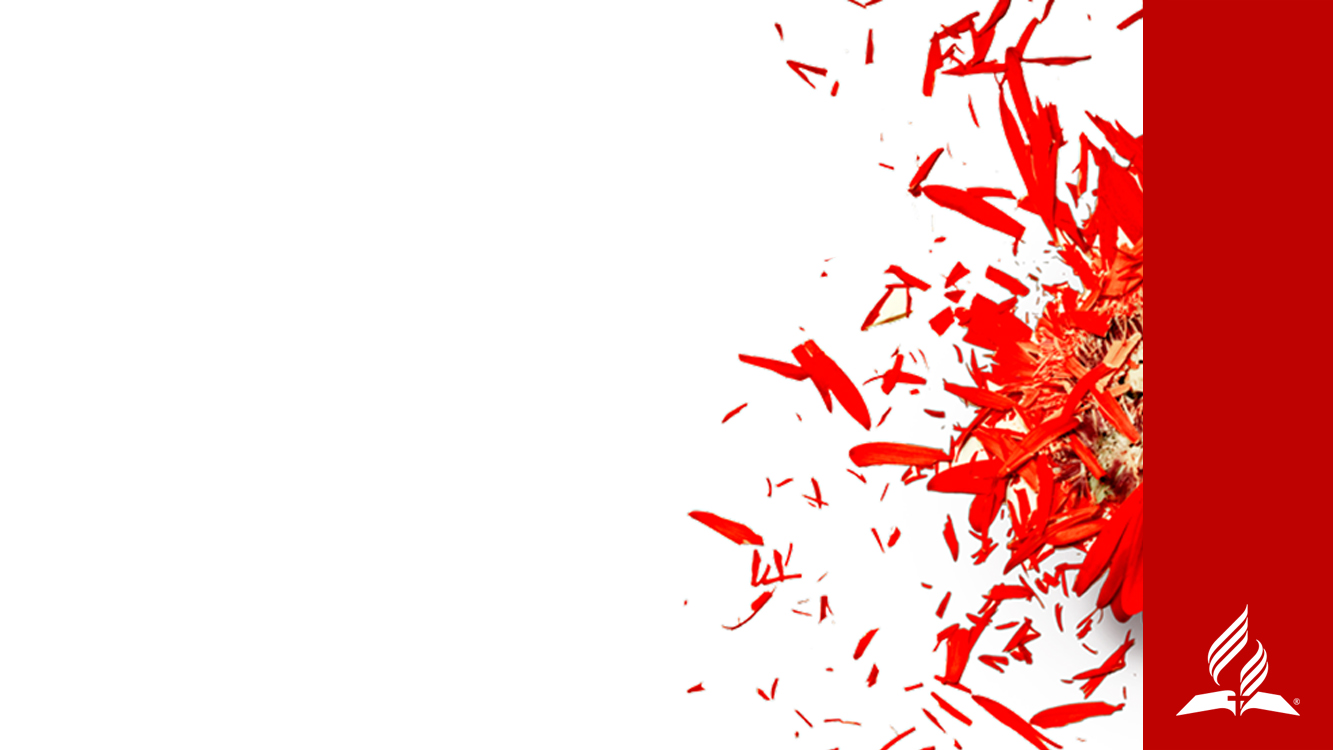 AZ ÉRZELMI BÁNTALMAZÁS OLYAN ÉRZÉST KELT. . .
Az érzelmileg bántalmazott ember gyakran
jelentéktelennek és láthatatlannak 
érzi magát, 
Aminek sokkal messzebbre ható következményei 
Lehetnek, mint a fizikai bántalmazásnak.

A fizikai bántalmazás üzenete: „Semmit sem érsz.” (jelentéktelen vagy) 
A lélektani bántalmazás üzenete: „Még csak nem is létezel” (láthatatlan vagy)
[Speaker Notes: Az érzelmileg bántalmazott ember gyakran láthatatlannak és jelentéktelennek érzi magát, aminek sokkal messzebbre ható következményei lehetnek, mint a fizikai bántalmazásnak. Egy családi élet-tanácsadó (5) meghatározása szerint: - A fizikai bántalmazás üzenete: „Semmit sem érsz.”, a lélektani bántalmazás és az elhanyagolás pedig azt üzeni, hogy „Nem is létezel.”  
 
(5) Karin Gregory, hivatásos tanácsadó a kanadai Focus on the Family Canada (Középppontban a család) családsegítő szolgálatnál.]
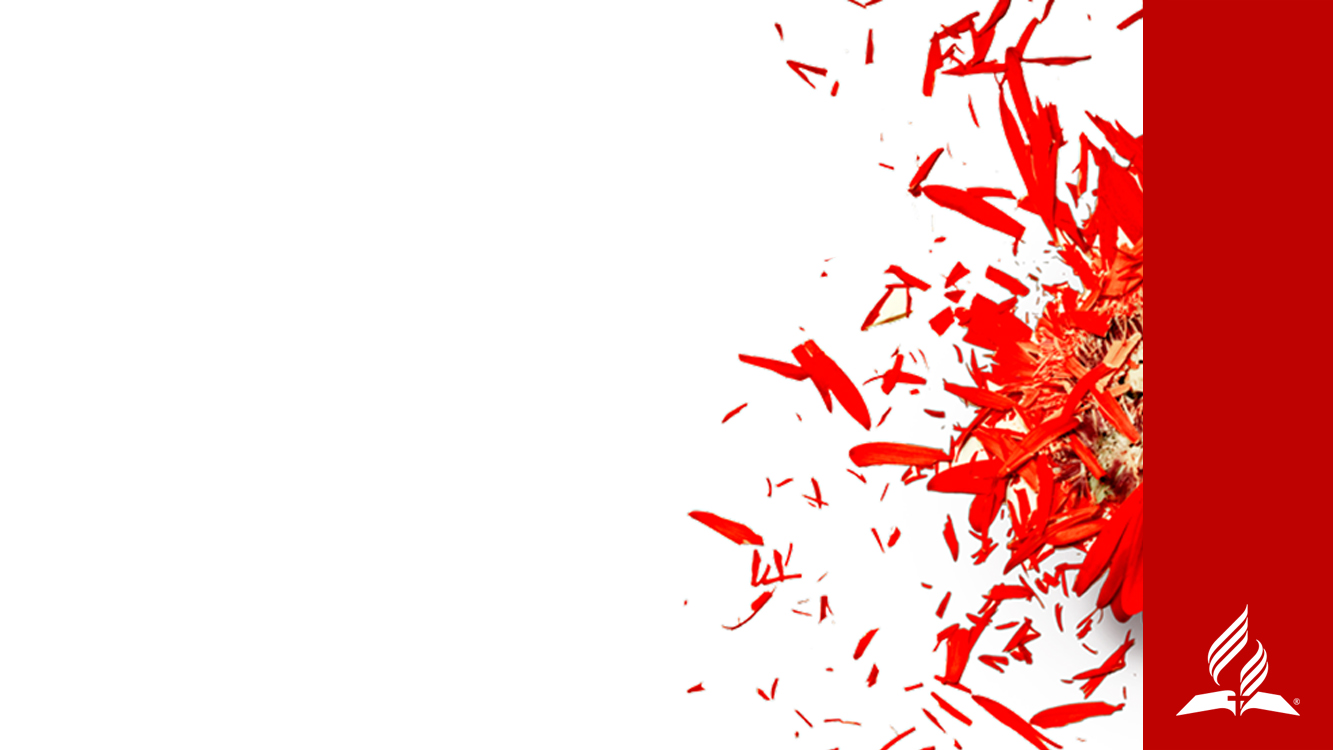 MI IS A LÉLEKTANI BÁNTALMAZÁS?
AMI NEM: 
A két ember közötti normális konfliktus. Mindenkinek joga van a saját véleményéhez, és annak kifejezéséhez is. 

AMI IGEN:
A szándékos leuraló viselkedés, aminek célja a másik ember feletti hatalom ellenőrzés és irányítás.
[Speaker Notes: Hogyan lehet felismerni az érzelmi visszaélést? 
A bántalmazó kapcsolat felismerése érdekében fontos a visszaélés és a normál konfliktus megkülönböztetése. Házasságban és egyéb kapcsolatokban gyakran előfordulnak konfliktusok. Mindenkinek joga van a saját véleményéhez, és annak kifejezéséhez is. kulcsfontosságú azonban a kifejezés módja. 

Egy szakember szerint: „Nem érzelmi bántalmazás szakítani valakivel. A partnerrel folytatott vita sem számít érzelmi visszaélésnek. Az sem érzelmi bántalmazás, ha valaki tetteink miatt megsértődik. Az emberek saját érzékelésük alapján reagálnak, ezért nem az ő visszajelzéseik határozzák meg viselkedésünket. Az sem érzelmi bántalmazás, ha nyílt őszinteséggel próbálunk hatni valakinek a lelkiismeretére. Állításainkból talán hiányzik a tapintat, ez mégsem lelki bántalmazás. Ismétlem, tehát csupán az, ha valaki megsértődik a hallottakon, nem jelenti azt, hogy érzelmi bántalmazás érte.”(6)

Érzelmi bántalmazás esetén jellemző a szándékosság, a leuraló viselkedésmód, amit azért választ az illető, hogy hatalmában és ellenőrzése, irányítása alatt tartsa a másikat. 

(6) https://www.psychologytoday.com/blog/traversing-the-inner-terrain/201609/when-is-it-emotional-abuse]
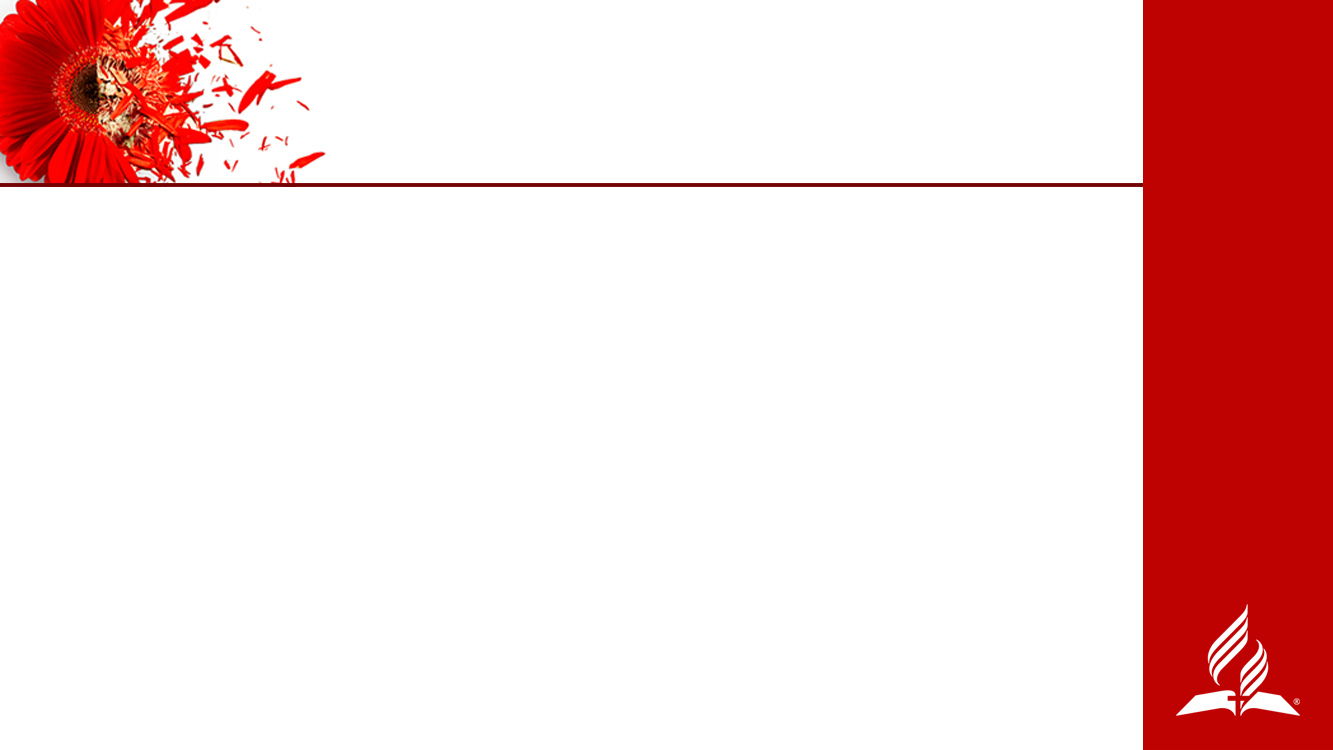 A LÉLEKTANI BÁNTALMAZÁS JELEI
AZ ÁLDOZATON JELENTKEZŐ FIZIKAI JELEK LEHETNEK:
összeszorított fogak
heves szívdobogás
egy egyszerű beszélgetés is a személye elleni támadásnak tűnik 
AZ ÁLDOZATOKRA JELLEMZŐ VISELKEDÉS LEHET:
folyamatos mentegetőzés a társ viselkedése miatt (indokolatlan bocsánatkérés)
állandó kényszer, hogy a másiknak való megfelelés érdekében önmagán változtasson (önvád)
[Speaker Notes: Előfordul, hogy fizikai jelei is vannak. A feszültségtől összeszorított fogak és heves szívdobogás. Testünk jelzi ezzel, hogy valami nincs rendben. Minden alkalom, amikor normális beszélgetést kezdeményezünk egy probléma, vagy konfliktus megoldására, személyünket érintő támadásnak tűnik. 

Végezetül pedig saját viselkedésünk is bizonyítja a lélektani visszaélést. Úgy érezzük, folyton mentegetőznünk kell párunk viselkedése miatt? Úgy érezzük, nekünk kell változtatnunk, hogy megfeleljünk párunk elvárásainak? Az érzelmileg bántalmazott házastársakra általában jellemző az indokolatlan mentegetőzés és önmaguk hibáztatása. 

Az áldozat így gondolkodhat: - Nekem kell megváltoznom, mert soha nem vagyok elég jó, soha nem érem el a szintet, …hogyan is javíthatnék ezen a helyzeten?]
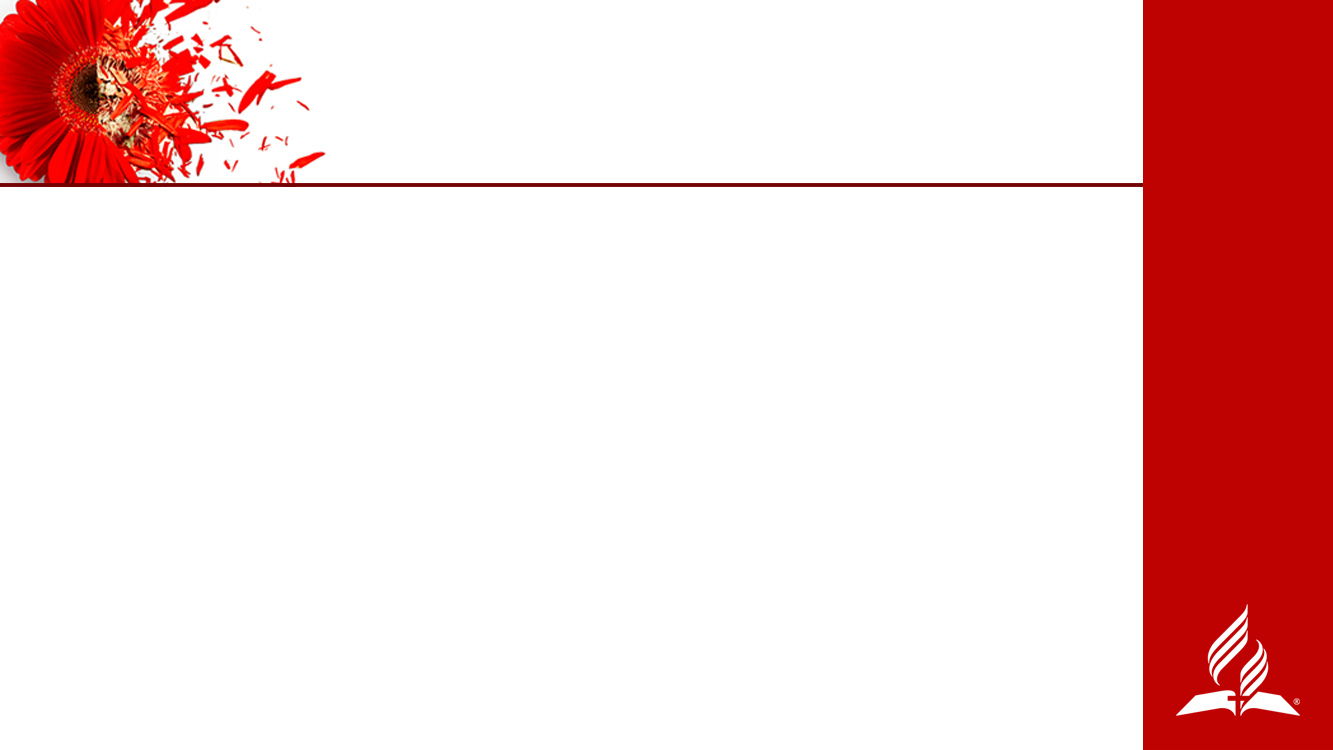 ÉRZELMI BÁNTALMAZÁS - TESZT
ÍGY VISELKEDIK A PÁRUNK, VAGY VALAKI MÁS A KÖRNYEZETÜNKBEN?
Állandóan tudni akarja, mit csinálsz, és folyamatosan kapcsolatban akar állni veled.
Tudni akarja a telefonod, e-mailfiókod, közösségi profiljaid jelszavát.
Nagyon féltékenyen viselkedik, folyton megcsalással vádol.
Megpróbálja megakadályozni, hogy barátaiddal, vagy családtagjaiddal találkozz.
Ki akar venni a munkából és az iskolából.
Számodra ijesztő módon fel tud mérgesedni.
[Speaker Notes: Amennyiben felmerül bennünk a kérdés, hogy kapcsolatunk érzelmileg bántalmazó-e, akkor valószínűleg az is. Íme, egy teszt, amit most rögtön elvégezhetünk. Felkészültünk? Ha a párunk, vagy valaki más a környezetünkben: (7)

Állandóan tudni akarja, mit csinálsz, és folyamatosan kapcsolatban akar állni veled.
Tudni akarja a telefonod, e-mailfiókod, közösségi profiljaid jelszavát.
Nagyon féltékenyen viselkedik, folyton megcsalással vádol.
Megpróbálja megakadályozni, hogy barátaiddal, vagy családtagjaiddal találkozz.
Ki akar venni a munkából és az iskolából.
Számodra ijesztő módon fel tud mérgesedni. 

(7) https://www.womenshealth.gov/relationships-and-safety/other-types/emotional-and-verbal-abuse]
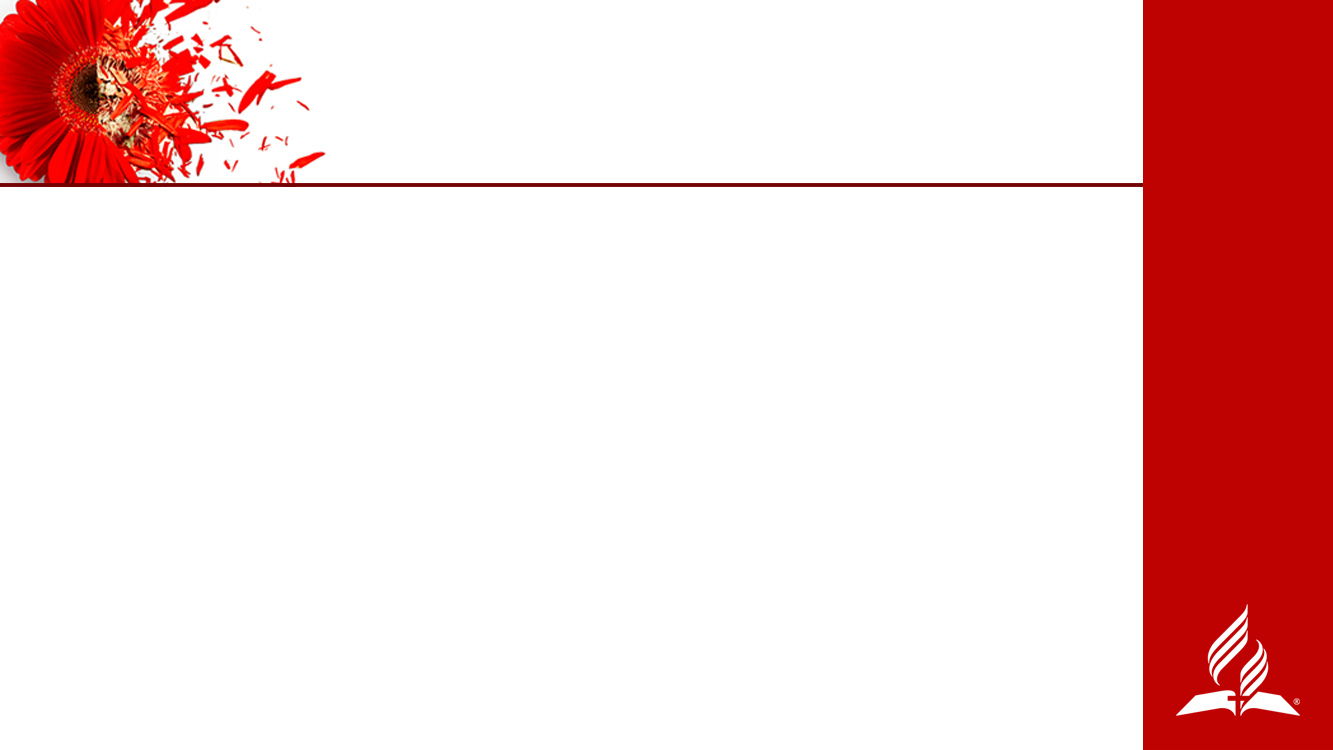 ÉRZELMI BÁNTALMAZÁS - TESZT
Anyagilag is a hatalmában tart, ellenőrzi költéseidet. 
Nem engedi, hogy orvoshoz fordulj.
Mások előtt megaláz. 
Sértő jelzőkkel illet (mint pl. hülye, gusztustalan, semmirekellő, ribanc, vagy dagadt). 
Fizikai bántalmazással fenyeget téged, szeretteidet, vagy háziállatodat.
Hatósági feljelentéssel fenyeget. 
Amikor mérges rád, azzal fenyeget, hogy kárt tesz magában. 
Ilyesmiket mond: Ha az enyém nem leszel, akkor senki másé sem lehetsz. 
Döntéseket hoz helyetted, amiket pedig neked kellene eldöntened (pl., hogy mit vegyél fel, vagy mit egyél).
[Speaker Notes: Anyagilag is a hatalmában tart, ellenőrzi költéseidet. 
Nem engedi, hogy orvoshoz fordulj.
Mások előtt megaláz. 
Sértő jelzőkkel illet (mint pl. hülye, gusztustalan, semmirekellő, ribanc, vagy dagadt). 
Fizikai bántalmazással fenyeget téged, szeretteidet, vagy háziállatodat.
Hatósági feljelentéssel fenyeget. 
Amikor mérges rád, azzal fenyeget, hogy kárt tesz magában. 
Ilyesmiket mond: Ha az enyém nem leszel, akkor senki másé sem lehetsz. 
Döntéseket hoz helyetted, amiket pedig neked kellene eldöntened (pl., hogy mit vegyél fel, vagy mit egyél).]
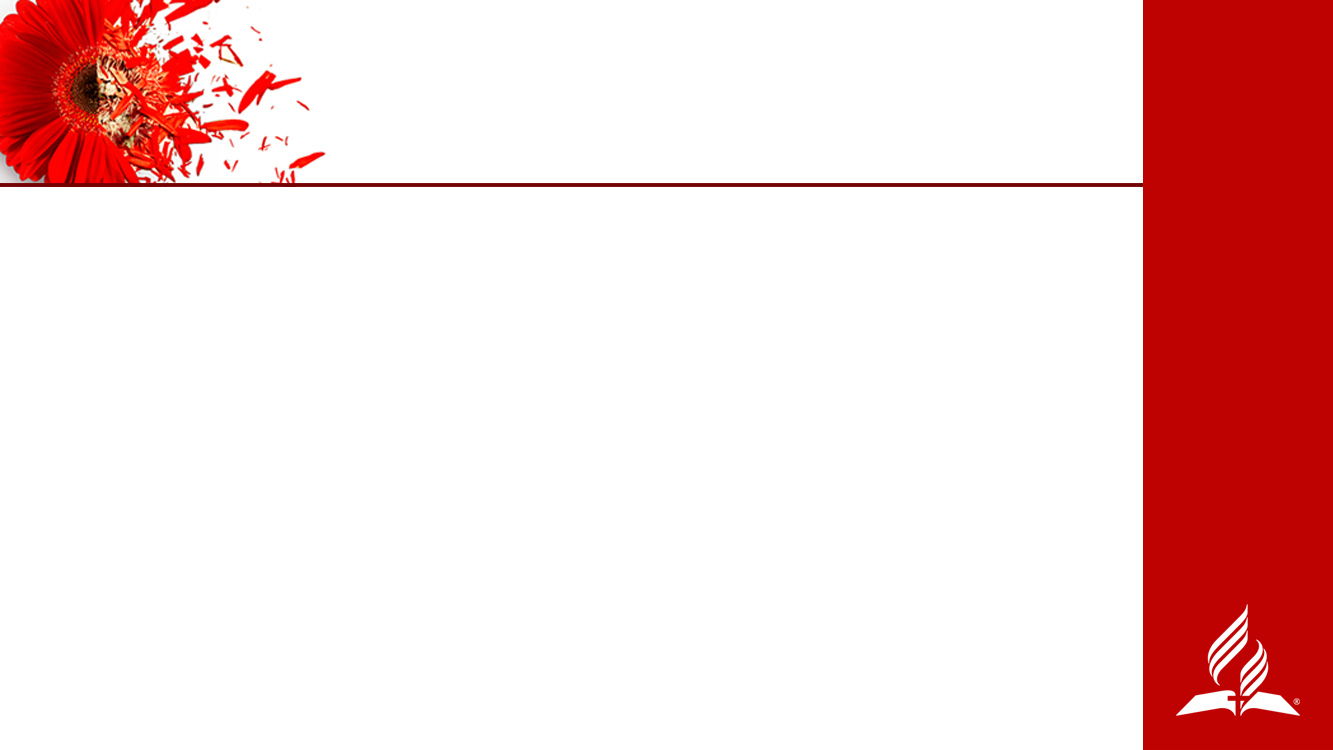 HOGYAN REAGÁLJUNK  A LÉLEKTANI BÁNTALMAZÁSRA?
Ismerjük meg a bántalmazók módszereit és tanuljunk meg határozottak lenni! 
Állítsunk fel egészséges határokat!
Építsünk önbizalmat és tegyük helyre önértékelésünket!  „…örökkévaló szeretettel szerettelek téged, azért terjesztettem reád az én irgalmasságomat. Újra felépítelek téged…” (Jeremiás 31:3-4).
[Speaker Notes: Hogyan reagáljunk a lélektani bántalmazásra? 
Nagyon fontos a bántalmazóval szembeni kedves, de határozott fellépés. Szakértő tanácsadók a következő öt módszert javasolják a lélektani bántalmazást átélőknek:
 
Ismerjük meg az érzelmi visszaélések taktikáját és tanuljunk meg határozottak lenni!  
Tudjuk, mivel állunk szemben. A manipulátorok jól tudják, mivel hathatnak ránk. Fontos megértenünk, hogy a bántalmazó célja a fölény megszerzése és nem az értelmes beszélgetés. A bántalmazás a módszere arra, hogy a hatalmában tartson. Ha a vádaskodás tartalmára figyelünk, könnyen azok visszautasításának csapdájába és magyarázkodásba eshetünk. A bántalmazónak ezen a ponton máris nyert ügye van és elhárította az érzelmi bántalmazás felelősségét. 
 
Állítsunk fel egészséges határokat!  
Földi életében még Krisztus is érezte, hogy szüksége van határok felállítására. Nekünk is ezt kell tennünk. Saját egyedi személyiségünk van, amit Istentől kaptunk, és azzal együtt jogunk is, hogy „kerítésünkön belül” a saját dolgainkat magunk intézzük. Nem kell tehát félnünk a bántalmazással szembeszállni vagy limitálni, hogy mennyi visszaélést vagyunk hajlandók elviselni. Húzzunk határokat kapcsolatainkban. Mindig legyünk a helyzet urai és a határokat sokkal inkább magunk, mint társuk számára húzzuk meg. Például, ha a párunk dühöng vezetés közben, ne azt mondjuk neki, hogy ha nem hagyja abba, kiszállunk az autóból, hanem, hogy: - Nem tudnál egy kicsit higgadtabban vezetni? 

A szóbeli bántalmazást bizonyos esetekben legjobb határozott kijelentésekkel kezelni. Mint például: - „Hagyd abba!  Ne beszélj velem ilyen hangon! Ez nem viselkedés! Ne hívj ilyen sértő neveken! Ne emeld fel a hangod velem szemben! Ne beszélj ilyen hangon velem! Ne parancsolgass nekem! stb.”  Ezzel meghúzhatjuk a határt, milyen viselkedést várunk el és visszanyerhetjük az erőnket. És ha a bántalmazó ezt kérdezi: - „Vagy, mi lesz?” -, akkor mondhatjuk, hogy ilyen stílusban nem folytatjuk a beszélgetést. 

 
Építsünk önbizalmat és tegyük helyre önértékelésünket!  
Az érzelmi bántalmazás kikezdheti az önbizalmat. Általában a bántalmazót és az áldozatot is megszégyenítették gyermekkorában és már károsodott az önbecsülésük. Ne feledjük, ez nem a mi hibánk. A Bibliában számtalan gyönyörű igehely hívja fel figyelmünket, mennyire értékesek vagyunk. „örökkévaló szeretettel szerettelek téged, azért terjesztettem reád az én irgalmasságomat. Újra felépítelek téged…” (Jeremiás 31:3-4). 

Krisztus eljött volna e Földre meghalni egyedül érted is. A szeme fénye vagy. Beszéljünk hát! Tisztelettel szóljunk társunknak, de legyünk őszinték, és inkább sebezhetők, mint mindent magunkban tartva megkeseredettek, sértődéseket hordozók. Ha a tárasunk nem hajlandó visszalépni és lecsillapodni, miután kiálltunk magunkért, mondjuk meg neki, hogy tisztelnie kell bennünket, különben kénytelenek leszünk távolságot tartani tőle.]
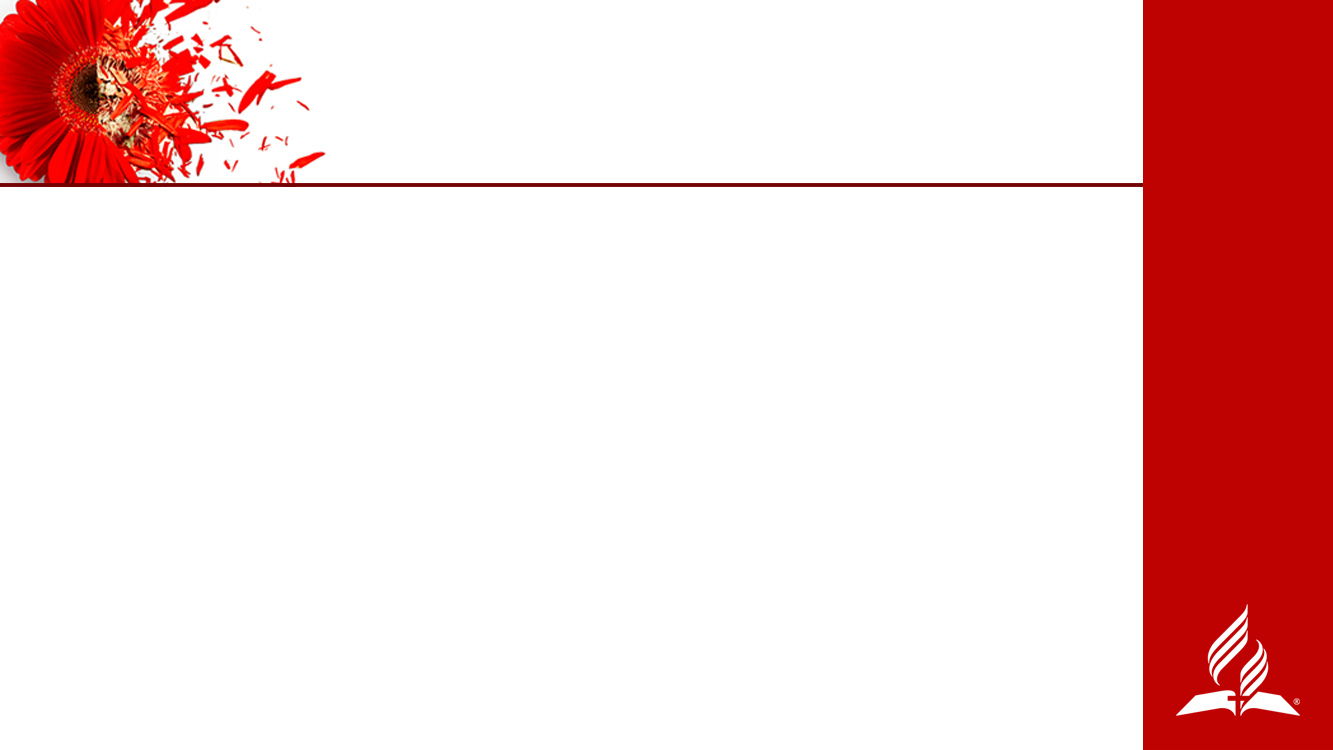 HOGYAN REAGÁLJUNK  A LÉLEKTANI BÁNTALMAZÁSRA?
Azonnal kérjünk segítséget egy szakértő tanácsadótól!  
Isten vigasztalását és gyógyítását keressük, Tőle kérjünk bölcsességet!
[Speaker Notes: Azonnal kérjünk segítséget egy szakértő tanácsadótól!  
Ha közvetlen veszélyben vagyunk, hívjuk a rendőrséget vagy a krízisvonalat. Amennyiben nincs szó életveszélyről, beszéljünk egy bizalmas barátunkkal, vagy családtagunkkal, terapeutával, vagy önkéntes segítővel, oltalmazó alapítvány, vagy bántalmazási segélyvonal munkatársával. Nehéz lehet egy bántalmazóval szembeszállni, különösen egy régóta fennálló kapcsolatban. Gyakran szükséges egy csoport, terapeuta, vagy tanácsadó segítő támogatása a bántalmazás folyamatos elviseléséhez.  Anélkül elveszíthetjük realitás-érzékünket, bűntudat gyötörhet és a megtorlástól, vagy a kapcsolat elvesztésétől félhetünk. Ha visszanyerjük erőnket és önbizalmunkat, többé nem engedjük senkinek, hogy bántalmazzon bennünket. Továbbfejlődhet a kapcsolat, ha megszűnik az érzelmi visszaélés, ám a valódi pozitív változás érdekében mindkét félnek vállalnia kell a változtatás kockázatát. Fontoljuk meg az egyéni, de lehetőség szerint inkább a párterápiás tanácsadást.  
Figyelmeztetés: Ebben a stádiumban lehetőleg ne párterápiával kezdjünk. Az áldozat számára esetleg nem biztonságos, ha a teljes igazságot a bántalmazó fél jelenlétében mondja el a terapeutának. A bántalmazás nem az áldozat hibája, és a bántalmazónak is magában kell feldolgoznia, mielőtt párterápiára mennének. Hogyan tudja egy pár a terápián biztosságosan megvitatni a dolgokat, majd hazafelé ugyanúgy folytatni az érzelmi játszmákat (ami a terápiára vitte őket), még ha egyetlen ütés sem csattant el? Semmiféle párterápia nem lehet biztonságos és hatékony, amíg a bántalmazás tovább folytatódik. 
Ha a bántalmazás elkövetője hajlandó felismerni közös szükségleteiket, még van remény. Ha azonban nem, feltehetjük magunknak a kérdést, hogy valóban vele akarunk-e élni és mi az, amit nem vagyunk hajlandók tovább elviselni. Amennyiben a bántalmazó semmilyen változást nem mutat, mi nem tehetjük meg azt helyette, és nem is akarhatjuk helyette. Neki, magának kell döntenie. Ilyen esetben a határokat meg kell erősíteni. 
 
Isten vigasztalását és gyógyítását keressük, Tőle kérjünk bölcsességet! 
A Szentlélek a mi vigasztalónk, Aki bölcsességre és igazságra vezet. Isten szeretetével gyógyítóan átmelegítheti szívünket. Megtaníthat, milyen szavakat szóljunk. Jézus maga is elszenvedte a fizikai és lélektani bántalmazás minden formáját. Annyi különbséggel, hogy Ő minden bántalmazást elfogadott és nem védekezett ellene, ahogy mi általában tesszük. Az Ő fájdalma sokkal mélyebb volt, hiszen mi gyakran menekülünk a fájdalom elől, Ő pedig soha nem tette ezt.]
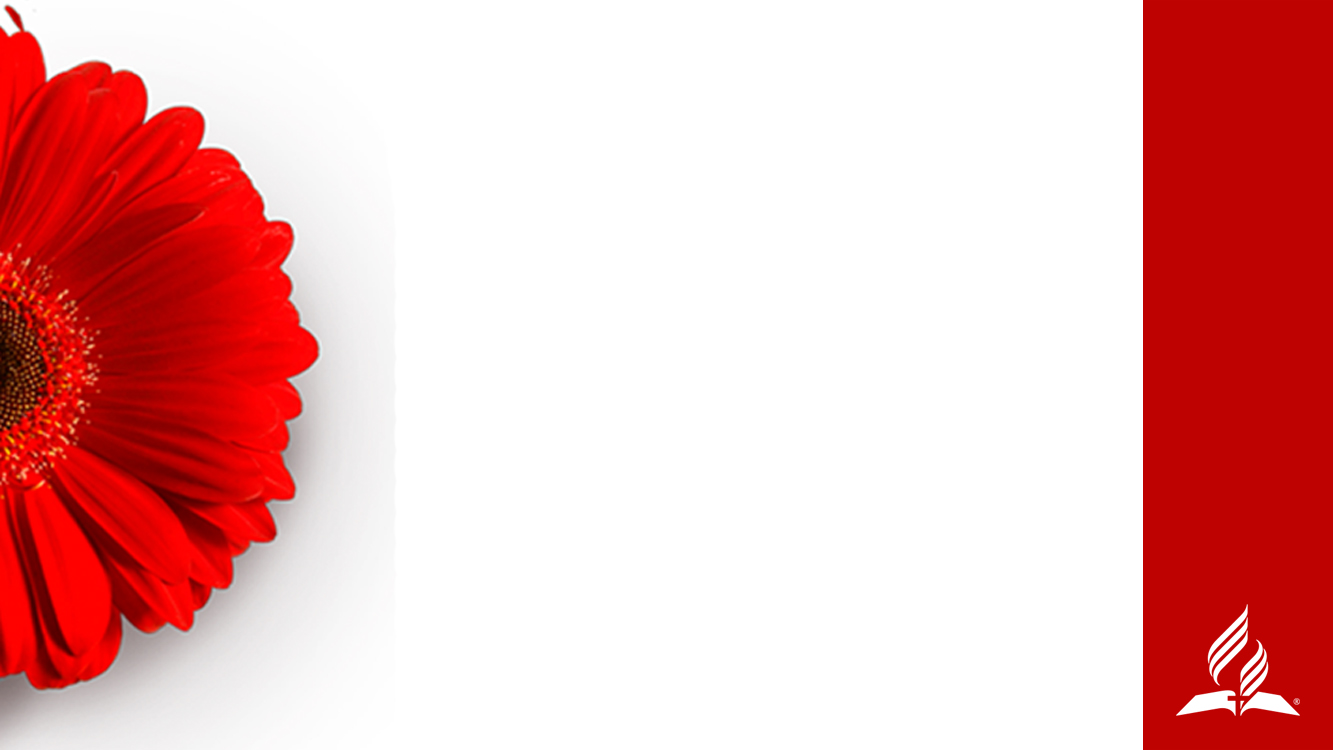 ISTEN GYÓGYÍTÁSÁSÁT KERESSÜK!
„Ismerem könnyeiteket: én is sírtam. Ismerem a fájdalmat, mely túlságosan mély, semhogy emberi fül számára kibeszélhető lenne. Ne gondold, hogy elhagyatott, elfeledett vagy. Ha bánatodra egyetlen húr sem rezdül egyetlen emberi szívben sem, nézz rám, és élsz.” 

Ellen G. White: Jézus élete 483. o.
[Speaker Notes: Ellen G. White írja a Jézus élete c. művében:

„Jézus mondja: Ismerem könnyeiteket: én is sírtam. Ismerem a fájdalmat, mely túlságosan mély, semhogy emberi fül számára kibeszélhető lenne. Ne gondold, hogy elhagyatott, elfeledett vagy. Ha bánatodra egyetlen húr sem rezdül egyetlen emberi szívben sem, nézz rám, és élsz.” 

Ellen G. White: Jézus élete 483. o.]
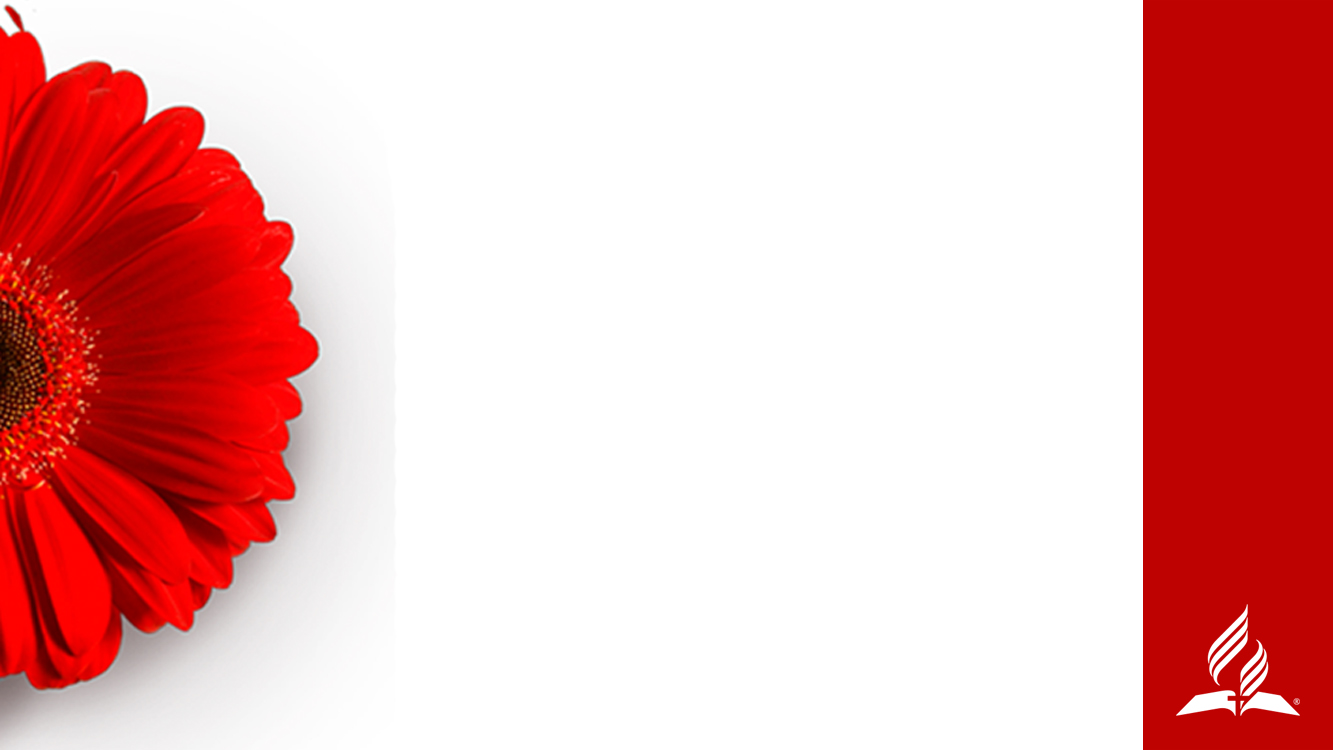 KÁROLI GÁSPÁR FORDÍRÁSA
„Semmi rothadt beszéd 
a ti szátokból ki ne származzék, 
hanem csak amely hasznos a szükséges építésre, 
hogy áldásos legyen a hallgatóknak.” 

Efézusi levél 4:29
[Speaker Notes: BÉKÉT TEREMTŐ, vagy SEBEKET OKOZÓ SZAVAK 
 
A Biblia szerint szavainknak hatalma van. Lehetnek hasznosak, békességet és gyógyulást hozók, vagy megsebezhetnek és egész életre szóló lelki hegeket okozhatnak.  Az Efézusi levél 4:29 igevers következő fordításainak szavait érdemes alaposan megfontolni: 
 
Károli Gáspár: „Semmi rothadt beszéd a ti szátokból ki ne származzék, hanem csak amely hasznos a szükséges építésre, hogy áldásos legyen a hallgatóknak.”]
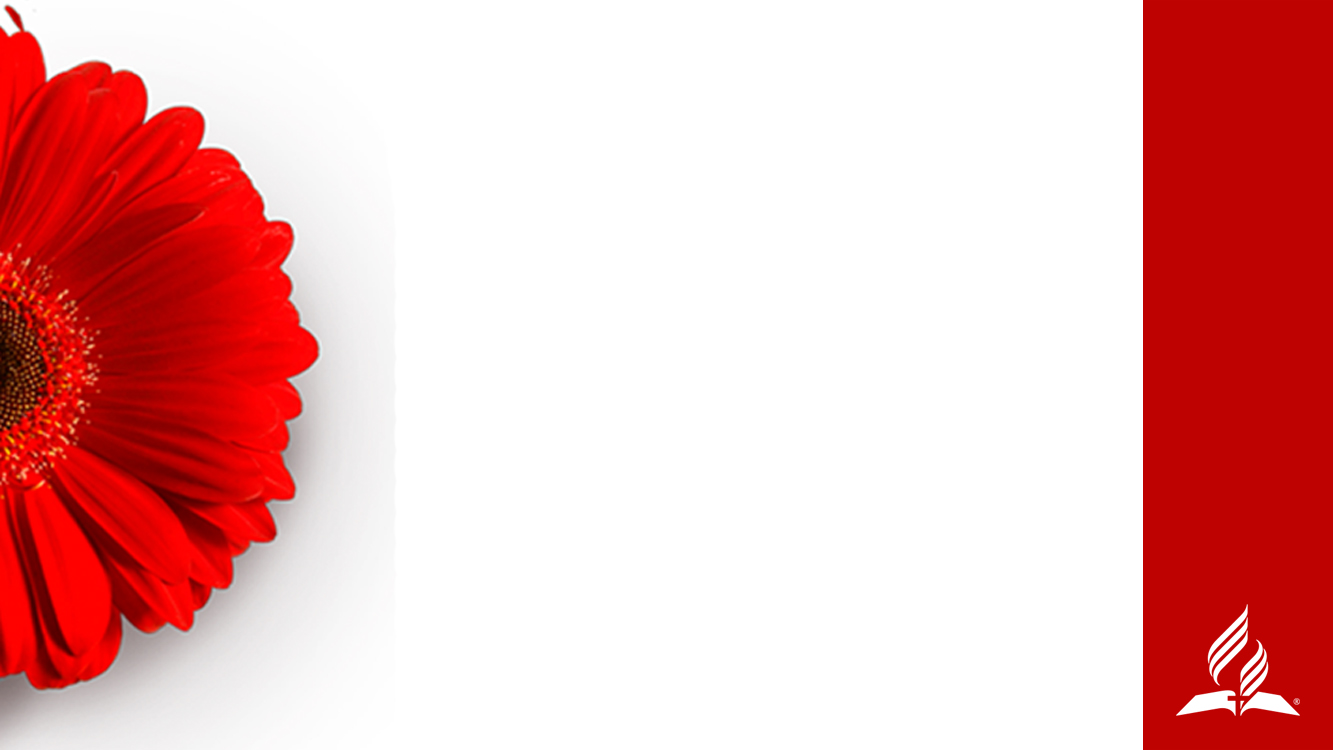 MAGYAR BIBLIATÁRSULAT ÚJ FORDÍTÁSÚ BIBLIÁJA
„Semmiféle bomlasztó beszéd ne jöjjön ki a szátokon, hanem csak akkor szóljatok, ha az jó a szükséges építésre, hogy áldást hozzon azokra, akik hallják.”   
 
Efézusi levél 4:29
[Speaker Notes: Magyar Bibliatársulat új fordítású Bibliája:

„Semmiféle bomlasztó beszéd ne jöjjön ki a szátokon, hanem csak akkor szóljatok, ha az jó a szükséges építésre, hogy áldást hozzon azokra, akik hallják.”]
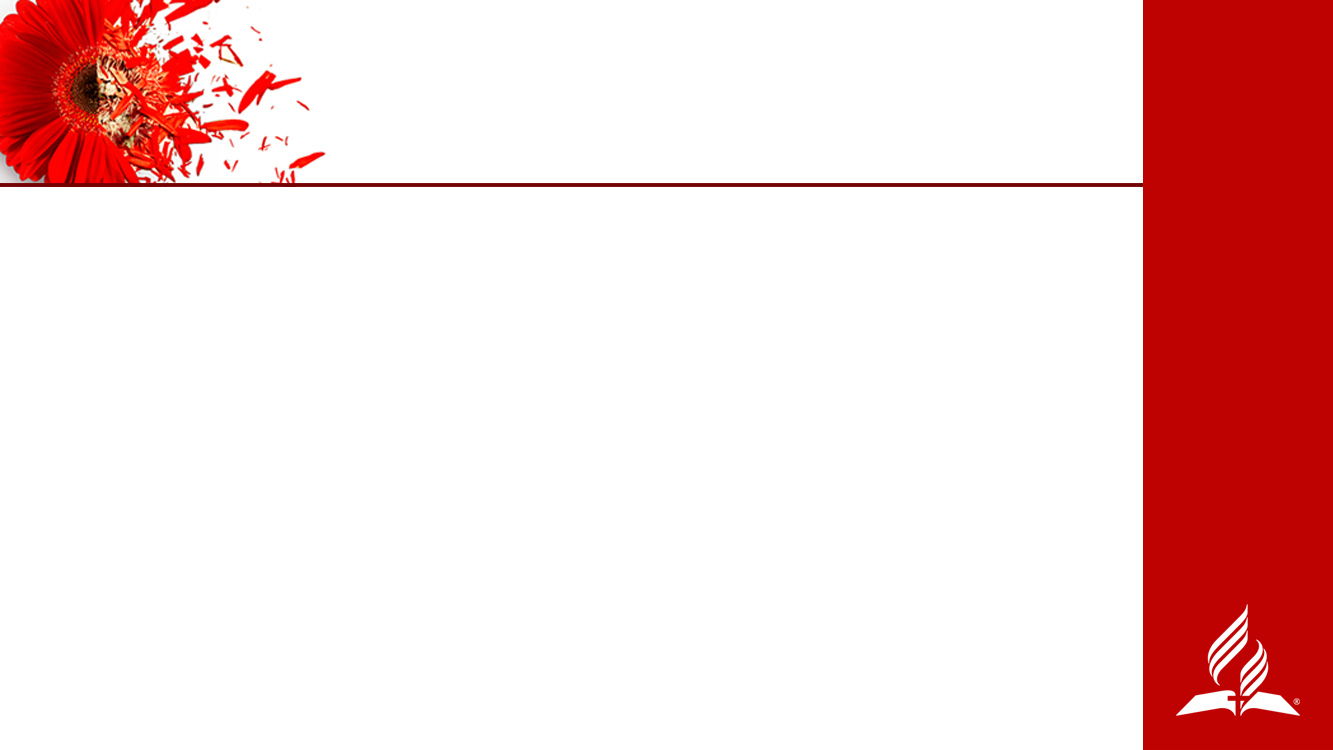 A SZAVAK EREJE
NÁBÁL SZAVAI SÉRTŐEK
ABIGAIL SZAVAI GYÓGYÍTANAK
Durva, gonosz úton járó embernek jellemzik.
Lebecsülő szavakkal illeti Dávidot. (Valójában nem is létezel.)
Láthatóan gonoszul bánik szolgáival. Feleségét is nagy valószínűséggel bántalmazza.
Mérgező alkohol hatására követi el bántalmazásait.
Megértő, bölcs asszonynak jellemzi őt a biblia. 
Tiszteletteljesen ajándékokat visz Dávidnak.
Mentegetőző, megnyugtató, kedves szavakkal szól mindenkihez. 
A Szentlélek befolyása alatt bölcsen szól és jó tanácsokat ad.
[Speaker Notes: A szavak ereje
 
Szavainknak másoknak szóló ajándéknak kell lenniük. Békességet kell teremteniük, kegyelmet tükrözniük és a többiek épülésére szolgálni. Tisztelettel kell kimondani őket, építő hangnemben az emberek épülésére, különös tekintettel szeretteinkre. 
Nábál és felesége, Abigail története bemutatja az éles kontrasztot az építő, gyógyító és a tiszteletlen, másokat sértő szavak között. 
1 Sámuel 25:2-38: „És volt egy ember Máonban, akinek jószága Kármelben vala, és ez igen tehetős ember volt: háromezer juha és ezer kecskéje volt néki. És Kármelben éppen juhait nyírta. (Azt az embert pedig Nábálnak, és feleségét Abigailnak hívták, aki igen eszes és szép termetű asszony volt; a férfi azonban durva és rossz erkölcsű vala, a Káleb nemzetségéből való volt.) (1 Sámuel 25:2-3). 
[Olvassuk el az egész igeszakaszt és figyeljük meg, milyen szavakat mondott Nábál Dávid követeinek, és hogyan válaszolt Abigail Dávidnak!]
A Biblia bolond, durva, gonosz utakon járó embernek mutatja be Nábált. Mint sokan mások, akik durva szavakkal bántalmaznak, majd később megbánják őket, Nábál is alkohol befolyása alatt ált.  
Dávid az embereivel együtt segített Nábál embereinek a munkában és éjszaka is őrizték a juhait. Dávid úgy érzi, megérdemlik, hogy a többi pásztorral együtt részt vegyenek a birkanyírás utáni ünnepségen. Dávid udvarias kérésére Nábál (akinek neve bolondot jelent) tiszteletlen szavakkal felel: „Kicsoda Dávid és kicsoda Isainak fia?” (10. v.). Ez bizony egy lekicsinylő sértés. Ráadásul Nábál Dávid jelentéktelenségét hangsúlyozza, amikor szökött szolgaként utal az ország már felkent, leendő királyára. 
Az egyik szolga azonnal szaladt Abigailhoz az ijesztő hírrel, amint észrevették, hogy a feldühödött Dávid 400 embere élén Nábál felé masírozik. Beszámol róla, hogy Nábál megsértette Dávidot.  Nábál nyilván a szolgáit is gyakran szidalmazta, mert úgy beszél róla, mint kegyetlen emberről, akihez senki sem mer szólni.  Úgy tűnik, egyáltalán nem szokatlan, hogy a szolgák a megértő asszonyhoz fordulnak, a kedves és bölcs Abigailhoz. A szolga tisztelettel szól hozzá, mint a háztartás és az üzlet valódi urához, és könyörög neki, tegyen valamit. 
Abigail azonnal eldönti, mit fog tenni, nem tanácskozik férjével. Talán el akarja kerülni a veszekedést. Nagyon valószínű, hogy Nábál nem csak a szolgákkal bánik durva szavakkal, hanem a feleségével és háznépével is. Úgy látszik hozzászoktak már, hogy bántalmazó szavainak elkerülése érdekében maguk hozzanak döntéseket és cselekedjenek az ő bevonása nélkül. Később Abigail magára vállalja a felelősséget és hosszasan mentegetőzik Dávid előtt férje bolondsága miatt, ahogyan valószínűleg általában szokott, a férje durva kirohanásai által felborzolt idegzetű emberek megnyugtatására.]
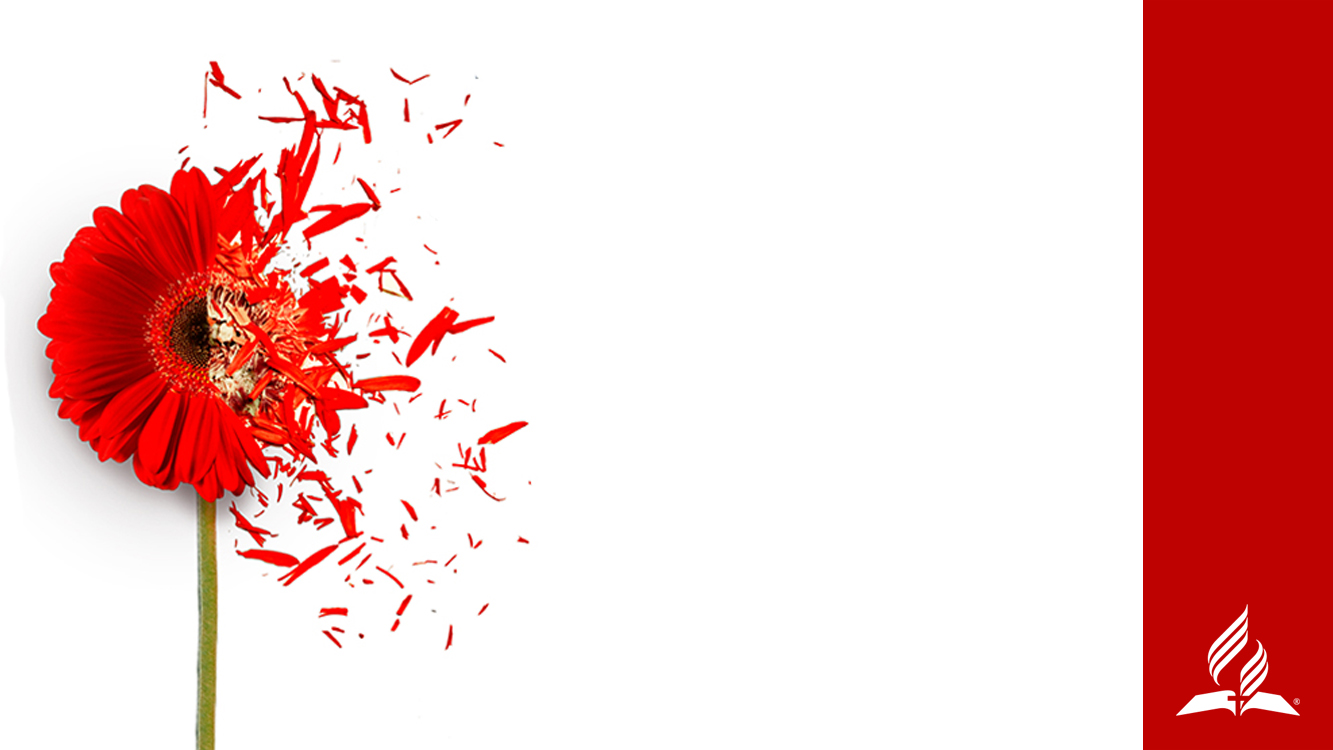 ABIGAIL SZAVAINAK EREJE
Abigail szavai „csak olyan valakinek az ajkáról hangozhattak el, aki részesült a felülről származó bölcsességből… 
Isten Fiának lelkülete lakozott benne. Szavai, amelyek teljesek voltak kegyelemmel, jósággal és békességgel, mennyei befolyást árasztottak. Jobb belátásra bírta Dávidot…
Dávid szenvedélyének lángja kialudt befolyásának és érvelésének hatására.”
Ellen G. White: Pátriárkák és próféták  667.o
[Speaker Notes: Abigail szavainak ereje 

Isten Lelkétől vezérelve Abigail kedves szavakkal és élelmiszer ajándékkal köszönti Dávidot. Legértékesebb ajándéka nem az ennivaló, hanem bölcs tanácsot adó szavai, melyek békességet teremtenek, kegyelmet tükröznek, bátorítják és építik hallgatóját, amikre éppen szüksége van. Dávid maga is elismeri ezt (33. v.). A prófétaság Lelke írása is megerősíti ezt: 
Ellen G. White írja a Pátriárkák és próféták című könyv 667. oldalán:

  „E szavak csak olyan valakinek az ajkáról hangozhattak el, aki részesült a felülről származó bölcsességből. Abigail kegyessége virágillatként öntudatlanul megmutatkozott arca kifejezésében, szavaiban és mozdulataiban. Isten Fiának lelkülete lakozott benne. Szavai, amelyek teljesek voltak kegyelemmel, jósággal és békességgel, mennyei befolyást árasztottak. Jobb belátásra bírta Dávidot és reszketett, mikor arra gondolt, mi lehetett volna a következménye meggondolatlan szándékának… Dávid szenvedélyének lángja kialudt befolyásának és érvelésének hatására.” Abigail jól irányított bölcsességgel lecsillapította a leendő király felkorbácsolt érzelmeit.

Ellen G. White: Pátriárkák és próféták  667.o. (http://www.whiteestate.org/books/pp/pp65.html. )]
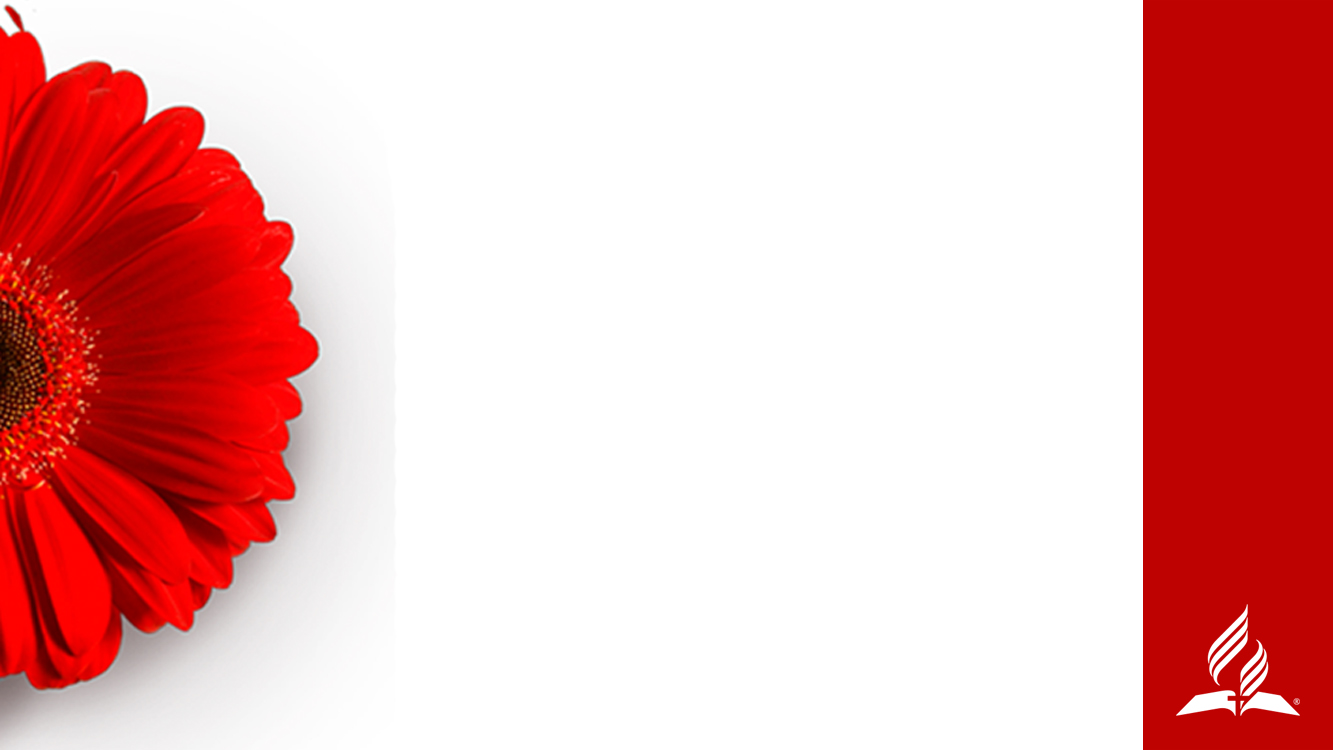 A GYENGÉD, TAPINTATOS SZAVAK EREJE
„Sok családban nagyon hiányzik az érzelmek egymás iránti szeretetteli kifejezése. Bár szentimentalizmusra egyáltalán nincs szükség, a szeretet és gyengédség tiszteletteljes, tiszta, méltóságteljes kifejezésére igenis van. Sokan ápolják magukban a keményszívűséget, szóban és tettekben sátáni jellemvonásokat mutatva. Folyamatosan ápolni kell a gyengéd szeretetet…
[Speaker Notes: A gyengéd, tapintatos szavak ereje 
Ellen G. White írja Az idők jelei c. folyóiratban (1892. November 14.):
„Sok családban nagyon hiányzik az érzelmek egymás iránti szeretetteli kifejezése. Bár szentimentalizmusra egyáltalán nincs szükség, a szeretet és gyengédség tiszteletteljes, tiszta, méltóságteljes kifejezésére igenis van. Sokan ápolják magukban a keményszívűséget, szóban és tettekben sátáni jellemvonásokat mutatva. Folyamatosan ápolni kell a gyengéd szeretetet…]
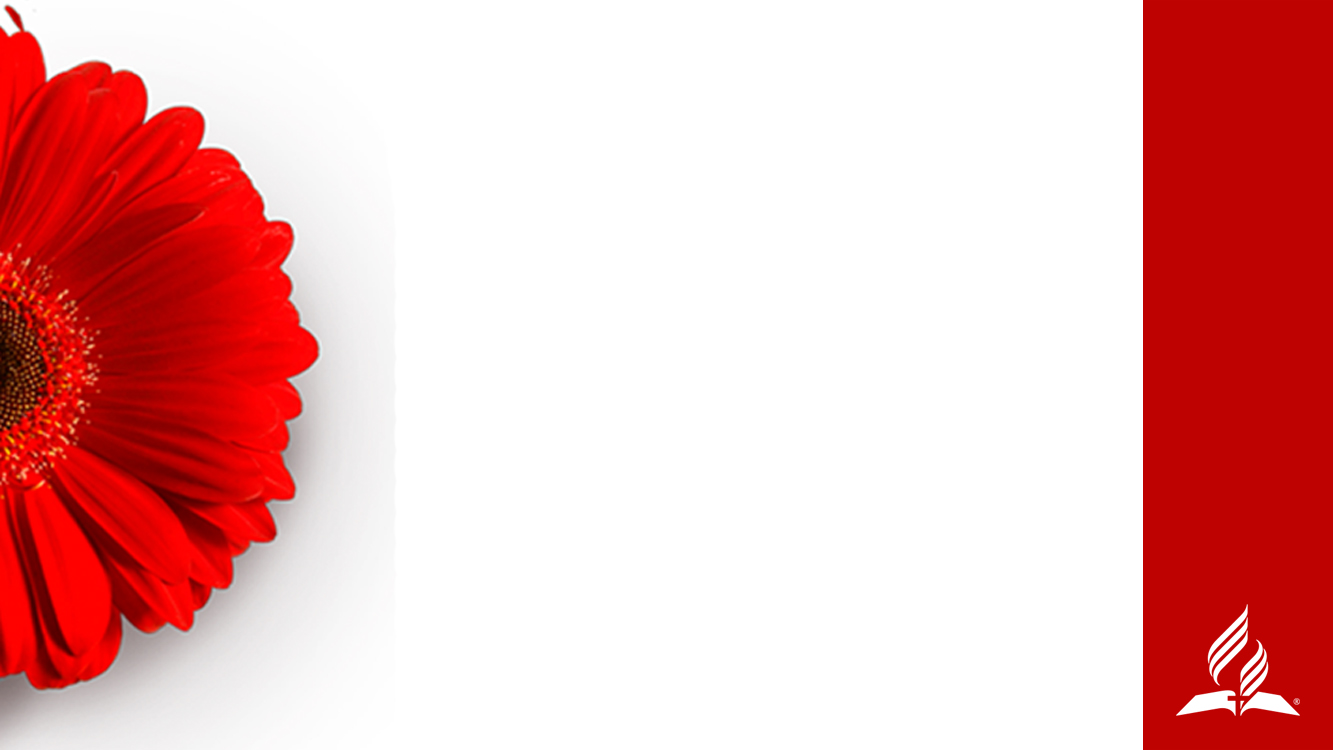 A GYENGÉD, TAPINTATOS SZAVAK EREJE
…férj és feleség, szülők és gyermekek, fivérek és nővérek között. Meg kell fékezni minden elhamarkodott kijelentést, és még csak nyomokban sem jelenhet meg az egymás iránti szeretetlenség kifejeződése. A családban mindenkinek kötelessége kellemes modorban, kedvesen beszélni.”
Ellen G. White: Az idők jelei 1892. Nov. 14.
[Speaker Notes: …férj és feleség, szülők és gyermekek, fivérek és nővérek között. Meg kell fékezni minden elhamarkodott kijelentést, és még csak nyomokban sem jelenhet meg az egymás iránti szeretetlenség kifejeződése. A családban mindenkinek kötelessége kellemes modorban, kedvesen beszélni.”

Uo. Az idők jelei 1892. Nov. 14. AH 198.2 https://m.egwwritings.org/en/book/128.877#896]
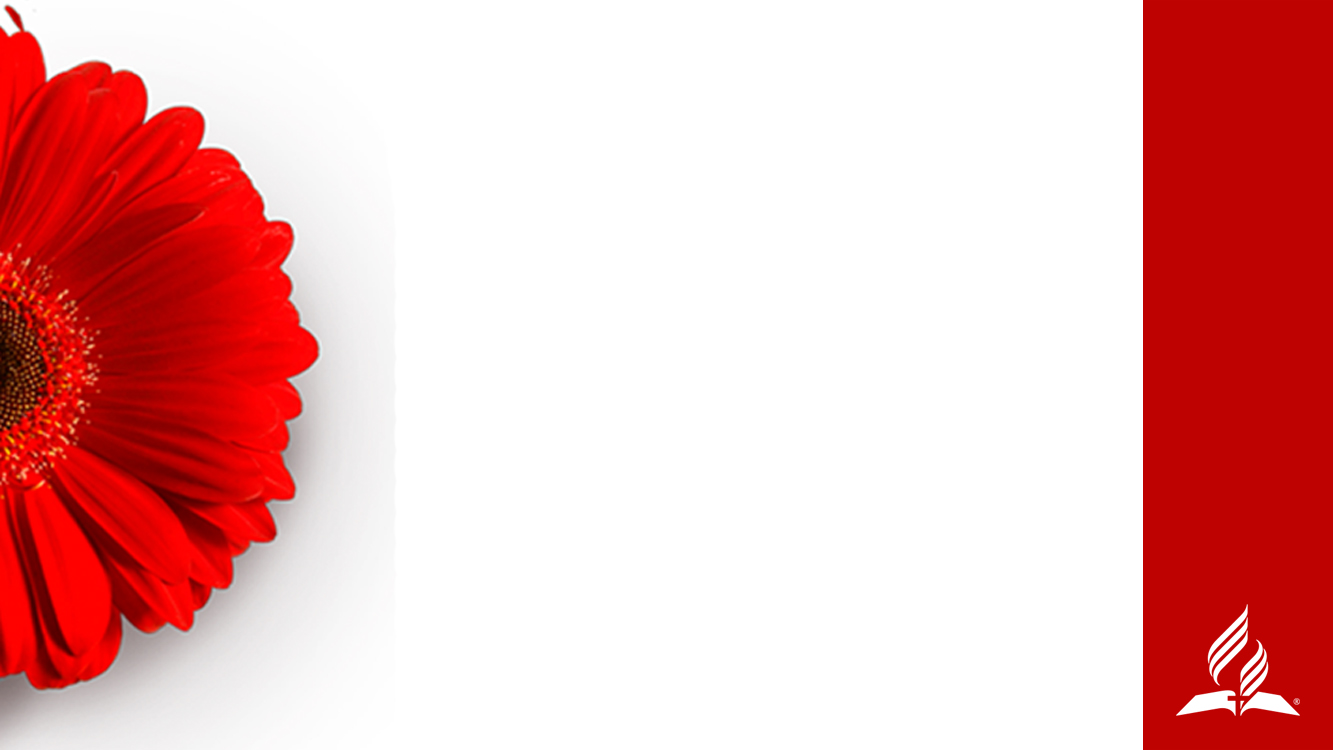 A TISZTELETTELI SZAVAK EREJE
„Se a férj, se a feleség ne keressen érvet az egymás feletti uralkodásra. Az Úr lefektette azt az alapelvet, amelynek vezetnie kell e dologban. A férjnek úgy kell szeretnie feleségét, amint Krisztus szereti az egyházat. A feleségnek tisztelnie és szeretnie kell férjét. Mindkettőnek gyakorolnia kell a kedvesség lelkületét, mivel elhatározták, hogy sohasem szomorítják és bántják meg egymást….  Egyik fél se kényszerítse a másikat, hogy úgy cselekedjen, ahogyan ő akarja.
[Speaker Notes: A tisztelet teli szavak ereje

Ellen G. White írja a Boldog otthon c. könyve 106. oldalán: 

„Se a férj, se a feleség ne keressen érvet az egymás feletti uralkodásra. Az Úr lefektette azt az alapelvet, amelynek vezetnie kell e dologban. A férjnek úgy kell szeretnie feleségét, amint Krisztus szereti az egyházat. A feleségnek tisztelnie és szeretnie kell férjét. Mindkettőnek gyakorolnia kell a kedvesség lelkületét, mivel elhatározták, hogy sohasem szomorítják és bántják meg egymást….  Egyik fél se kényszerítse a másikat, hogy úgy cselekedjen, ahogyan ő akarja.]
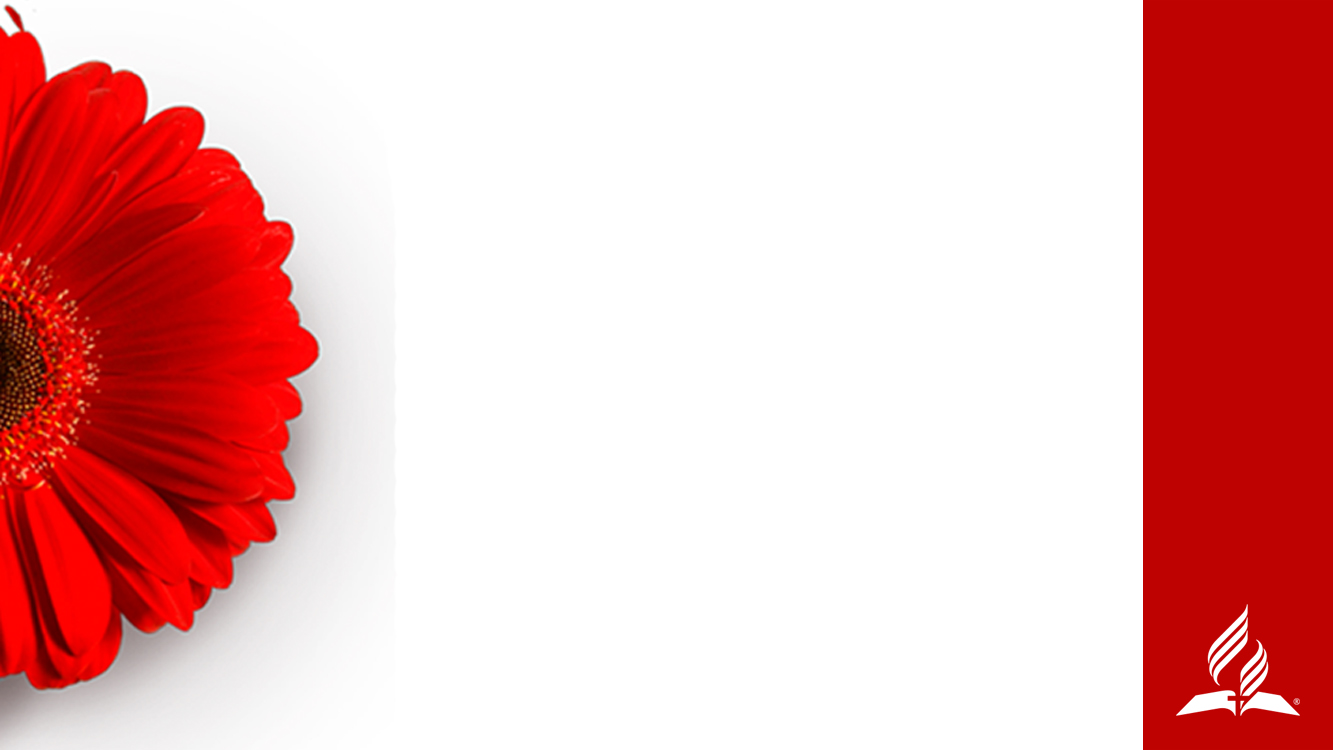 A TISZTELETTELI SZAVAK EREJE
Ezt nem tehetitek meg, hanem tartsátok meg egymás szeretetét. Az önfejűség megnyilatkozása megsemmisíti az otthon békéjét és boldogságát. Ne engedjétek, hogy házasságotok állandó civakodás legyen. Ha így tesztek, mindketten boldogtalanná lesztek. Legyetek kedvesek a beszédben, gyengédek a tettben és adjátok fel saját kívánságotokat! Vigyázzatok szavaitokra, mert azok nagy befolyást gyakorolnak a jóra vagy a rosszra! Ne engedjétek, hogy hangotok éles legyen!” 
Ellen G. White:  Boldog otthon 106. o.
[Speaker Notes: Ezt nem tehetitek meg, hanem tartsátok meg egymás szeretetét. Az önfejűség megnyilatkozása megsemmisíti az otthon békéjét és boldogságát. Ne engedjétek, hogy házasságotok állandó civakodás legyen. Ha így tesztek, mindketten boldogtalanná lesztek. Legyetek kedvesek a beszédben, gyengédek a tettben és adjátok fel saját kívánságotokat! Vigyázzatok szavaitokra, mert azok nagy befolyást gyakorolnak a jóra vagy a rosszra! Ne engedjétek, hogy hangotok éles legyen!”

Ez a kötelességünk! Hogy otthonunk a Menny kicsiny mása legyen, ahol Isten és az angyalok is jelen lehetnek. De van egy jó hírem is! Még ha a kapcsolat nem is volt egészséges és a lélektani bántalmazás változataival terhelt, akkor is van remény!  
 
Uo. Boldog otthon  AH 106.4 https://m.egwwritings.org/en/book/128.459]
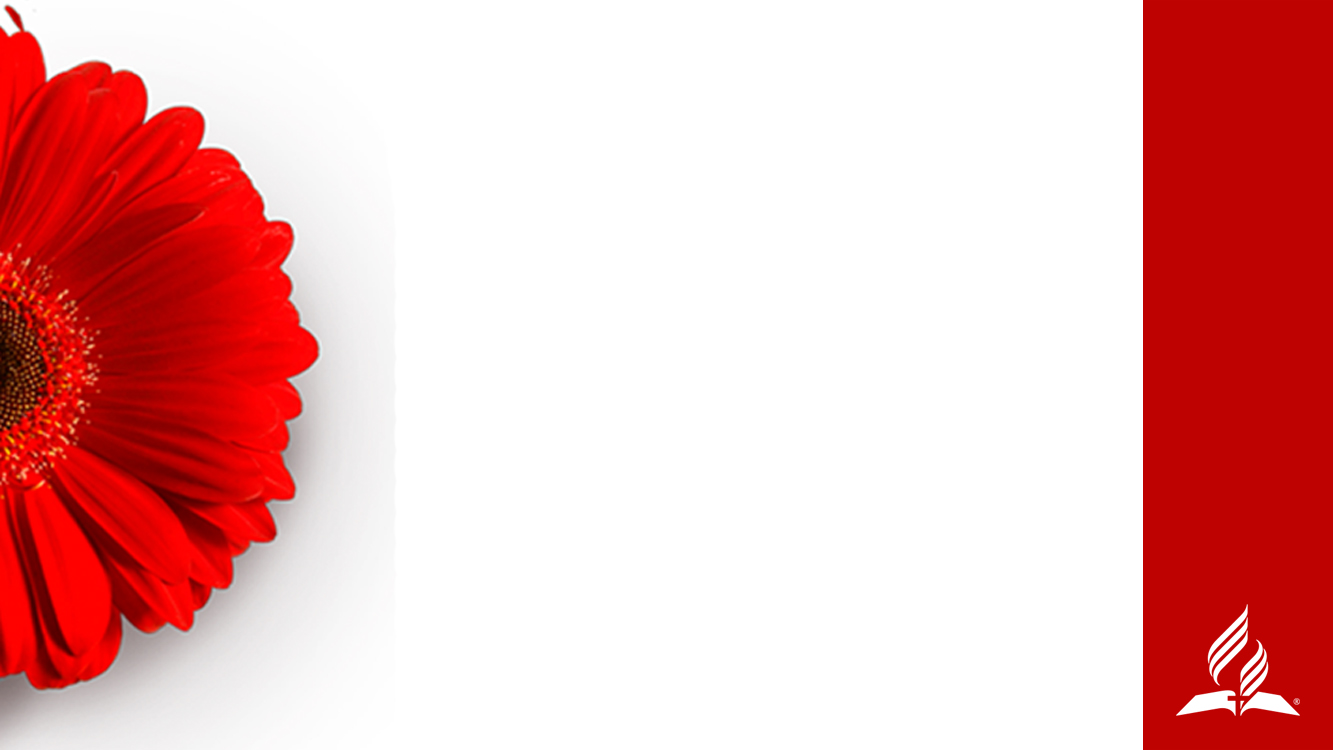 A MEGADÓ ÉS EGYESÍTŐ SZAVAK EREJE
„Krisztus segítségével az ember elérheti a mennyei ideált. Amire emberi bölcsesség nem képes, azt elvégzi Isten kegyelme azokért, akik bizalommal és szeretettel átadják magukat neki. A gondviselő Isten össze tud kapcsolni szíveket mennyből származó kötelékekkel. A szeretet nem csupán becéző, hízelgő szavakból áll.
[Speaker Notes: A megadó és egyesítő szavak ereje 

Ellen G. White írja A nagy orvos lábnyomában c. könyv 362. oldalán:

„Krisztus segítségével az ember elérheti a mennyei ideált. Amire emberi bölcsesség nem képes, azt elvégzi Isten kegyelme azokért, akik bizalommal és szeretettel átadják magukat neki. A gondviselő Isten össze tud kapcsolni szíveket mennyből származó kötelékekkel. A szeretet nem csupán becéző, hízelgő szavakból áll.]
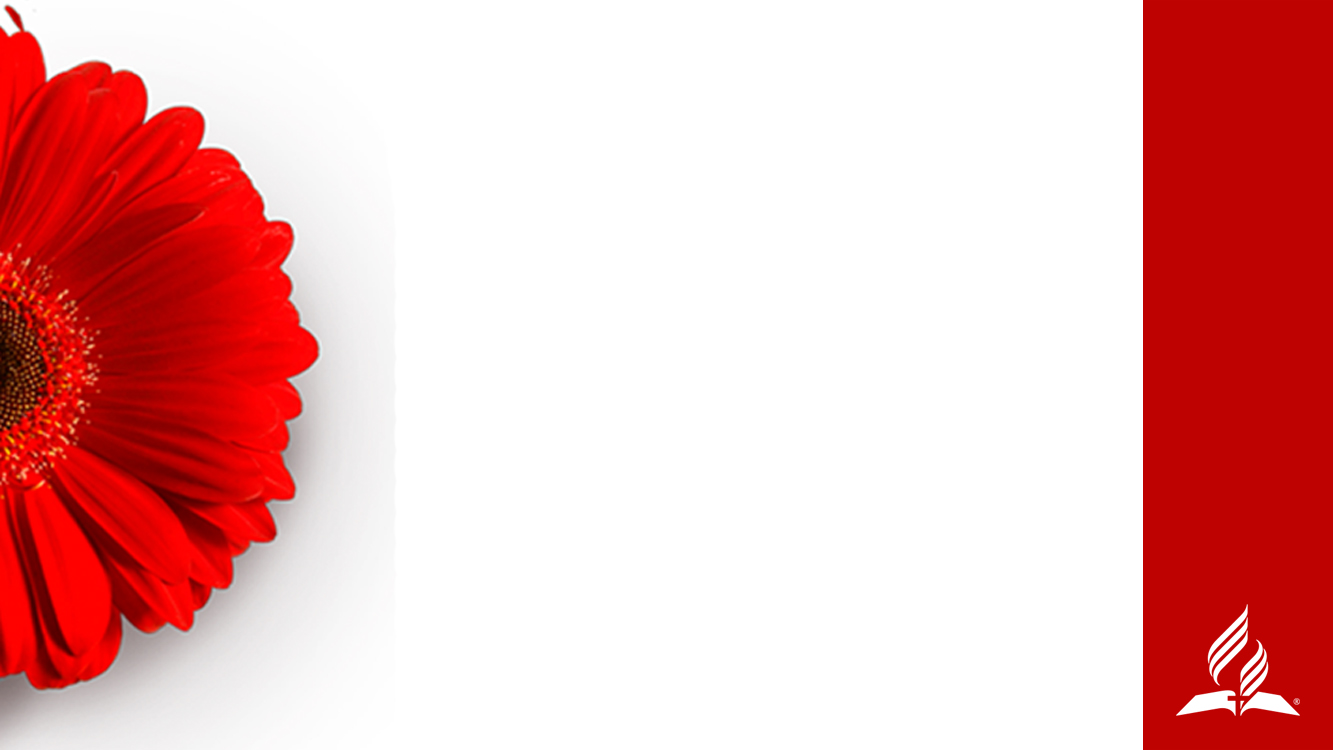 A MEGADÓ ÉS EGYESÍTŐ SZAVAK EREJE
A mennyei szövőszéken szőtt szálak finomabbak, mégis erősebbek, mint a földi szövőszéken szőhetők. És az eredmény nem hitvány kelme, hanem minden igénybevételt és próbát kibíró szövet. Szívet a szívvel a szeretet aranyszálai kötik össze, és ez a kötelék eltéphetetlen.”

Uo. A nagy orvos lábnyomában 362.o.
[Speaker Notes: A mennyei szövőszéken szőtt szálak finomabbak, mégis erősebbek, mint a földi szövőszéken szőhetők. És az eredmény nem hitvány kelme, hanem minden igénybevételt és próbát kibíró szövet. Szívet a szívvel a szeretet aranyszálai kötik össze, és ez a kötelék eltéphetetlen.”

Uo. A nagy orvos lábnyomában 362.o.  AH 112.4 https://m.egwwritings.org/en/book/128.488]
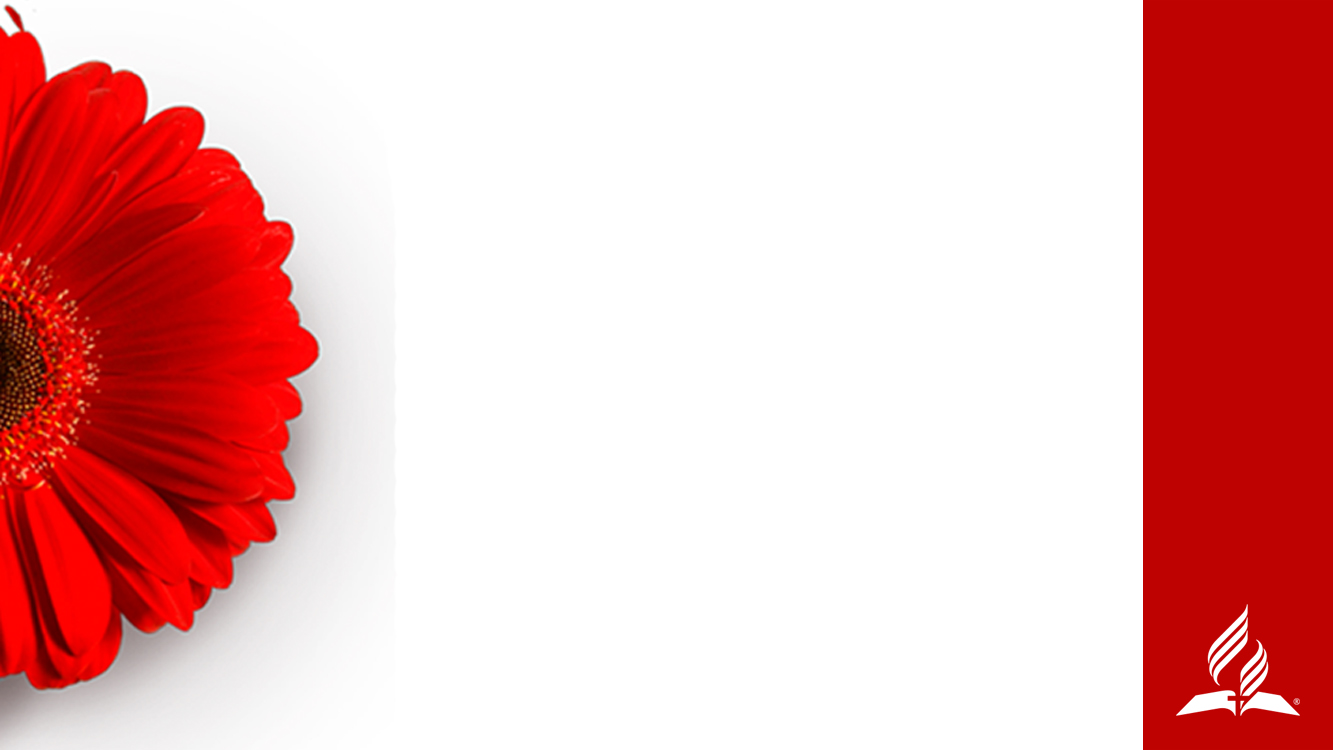 ISTEN IGÉJÉNEKEREJE SZÁMUNKRA
„… neveden hívtalak téged, 
enyém vagy!” 

Ézsaiás 43:1
[Speaker Notes: Isten igéjének ereje számunkra 

Ha felismerjük, hogy rosszul működő, bántalmazó kapcsolatban élünk, jusson eszünkbe, hogy a bibliai igazságok összefüggéseinek tükrében tekintsünk magunkra. Lehet, hogy senkivel sem tudunk erről beszélni. Ez rendben is van. De ne higgyük el, amit bántalmazónk állít rólunk, hanem inkább arra figyeljünk, amit Isten igéje mond rólunk: „… neveden hívtalak téged, enyém vagy!” (Ézsaiás 43:1).  Íme, néhány gyönyörű bibliai igazság rólunk:]
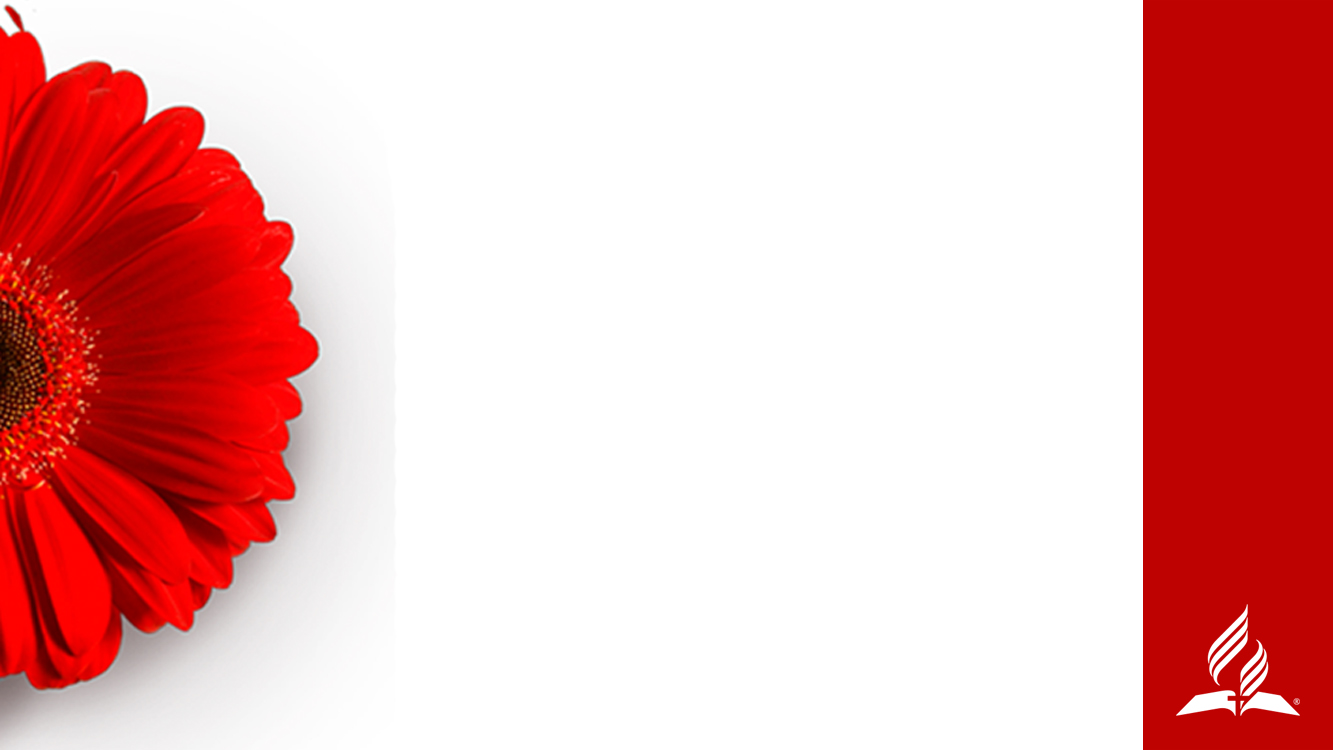 ISTEN IGÉJÉNEKEREJE SZÁMUNKRA
„Bizony te alkottad veséimet, te takargattál engem anyám méhében. Magasztallak, hogy csodálatosan megkülönböztettél. Csodálatosak a te cselekedeteid! És jól tudja ezt az én lelkem.” 
 

Zsoltár 139:13
[Speaker Notes: Zsoltár 39:13-14:

„Bizony te alkottad veséimet, te takargattál engem anyám méhében. Magasztallak, hogy csodálatosan megkülönböztettél. Csodálatosak a te cselekedeteid! És jól tudja ezt az én lelkem.”]
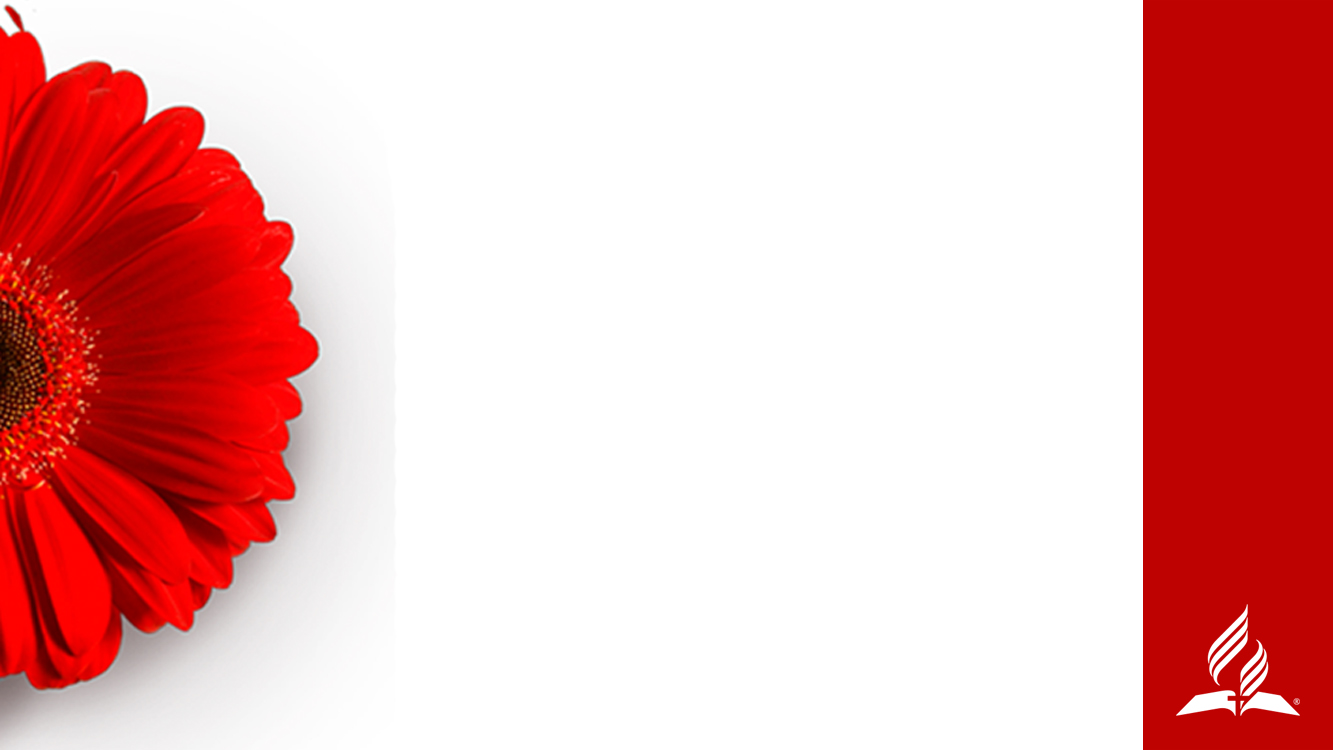 ISTEN IGÉJÉNEKEREJE SZÁMUNKRA
„Mert az Ő alkotása vagyunk, teremtetvén Általa 
a Krisztus Jézusban jó cselekedetekre, amelyeket 
előre elkészített az Isten, hogy azokban járjunk.” 

Efézusi levél 2:10
[Speaker Notes: Efézusi levél 2:10:

„Mert az Ő alkotása vagyunk, teremtetvén Általa a Krisztus Jézusban jó cselekedetekre, amelyeket előre elkészített az Isten, hogy azokban járjunk.”]
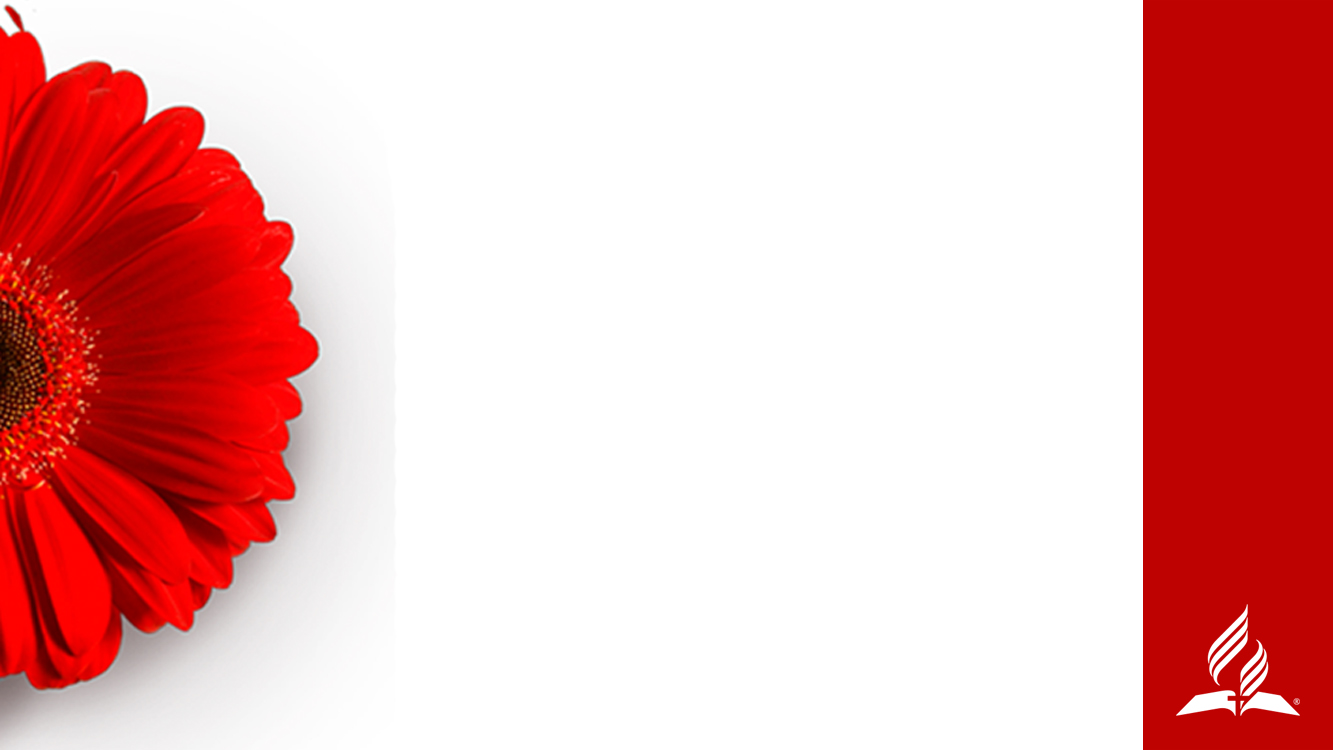 ISTEN IGÉJÉNEKEREJE SZÁMUNKRA
„Mert én tudom az én gondolatimat, 
amelyeket én felőletek gondolok,
 azt mondja az Úr; 
békességnek és nem háborúságnak gondolata, 
hogy kívánatos véget adjak néktek.” 

Jeremiás 29:11
[Speaker Notes: Jeremiás 29:11: 

„Mert én tudom az én gondolatimat, amelyeket én felőletek gondolok, azt mondja az Úr; békességnek és nem háborúságnak gondolata, hogy kívánatos véget adjak néktek.” 
 
Bármilyen bántalmazott helyzetben jusson eszünkbe, hogy nem a mi hibánk! 
 
FELHÍVÁS 
 
Bárcsak mi mindnyájan, férfiak és nők, fiatalok és idősek Isten bölcsességét keresnénk!  
Bárcsak úgy viselkednénk, mint Abigail és Dávid, és alázatosan engednénk Istennek, hogy megtanítson, miként viszonyuljunk egymáshoz neki tetsző módon, amivel az Ő jellemét tükrözhetjük vissza. 
Még fontosabb, hogy a szánkat elhagyó szavak és szívből jövő cselekedeteink Őt dicsőítsék, amint megosztjuk egymással az Ő szeretetét.  Mert ebből tudhatja meg a világ, hogy Jézus Krisztus tanítványai vagyunk.  
 
ZÁRÓ IMÁDSÁG]